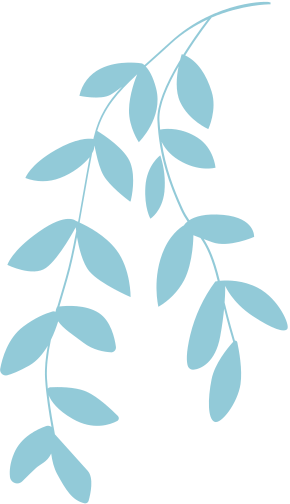 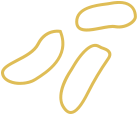 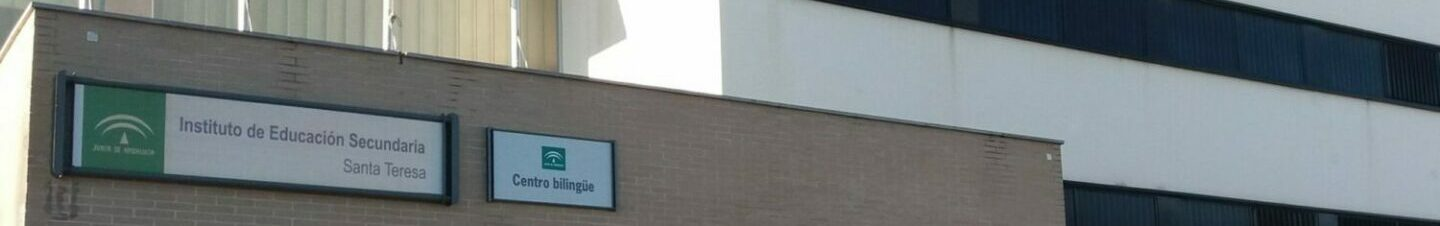 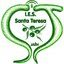 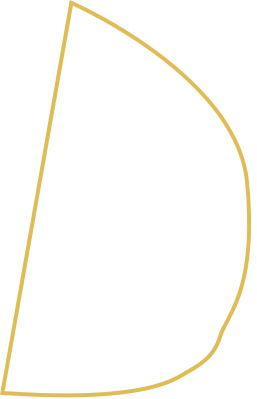 ORIENTACIÓN ACADÉMICA Y PROFESIONAL 4º ESO
I.E.S. SANTA TERESA
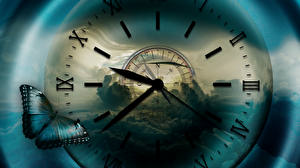 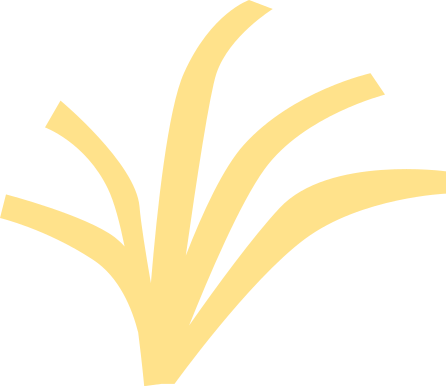 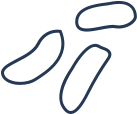 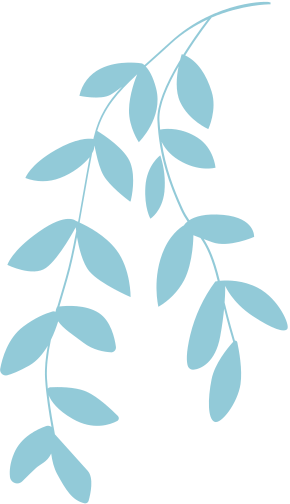 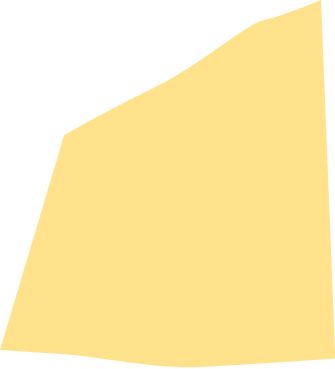 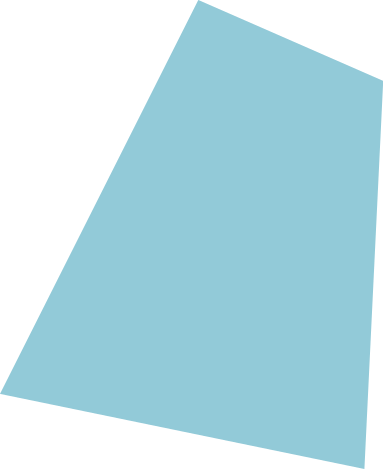 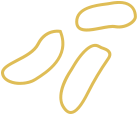 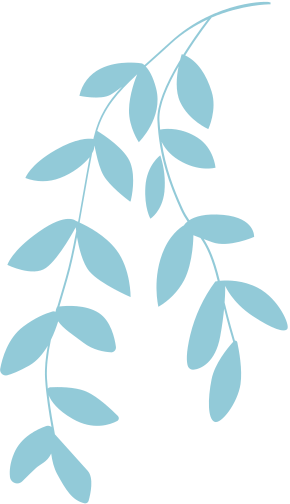 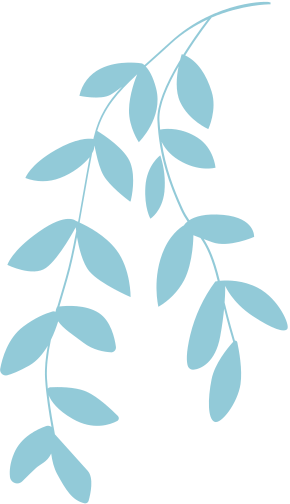 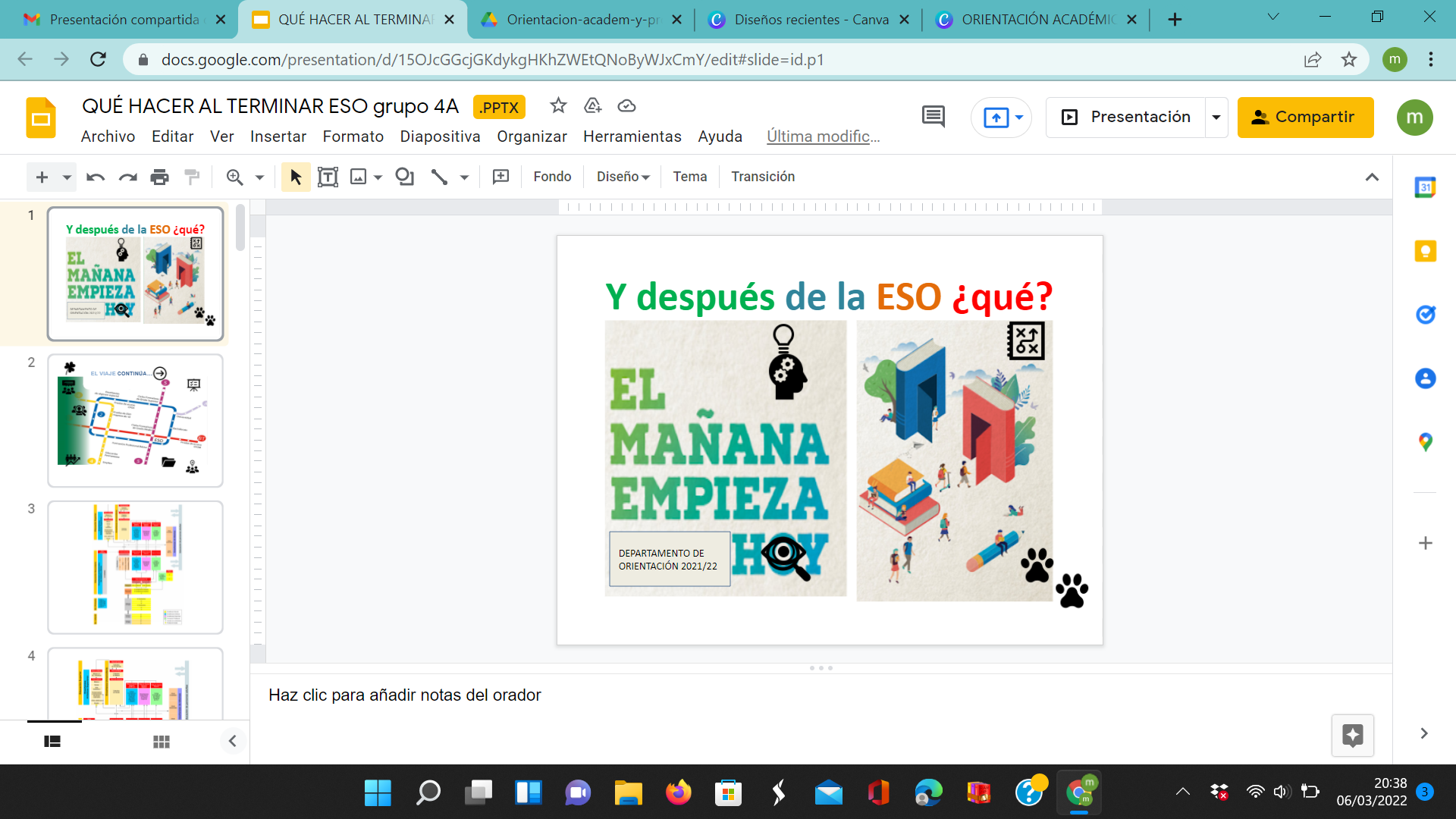 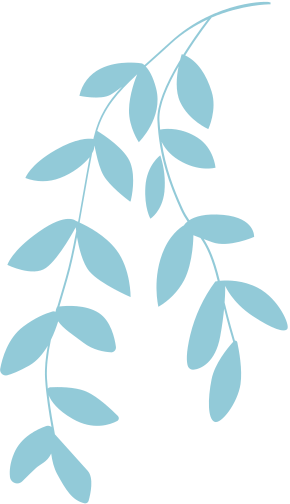 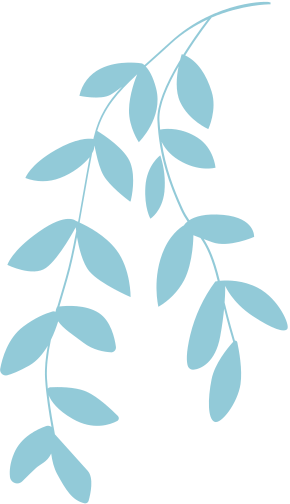 ¿Cómo tomar una decisión vocacional?
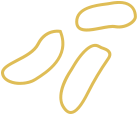 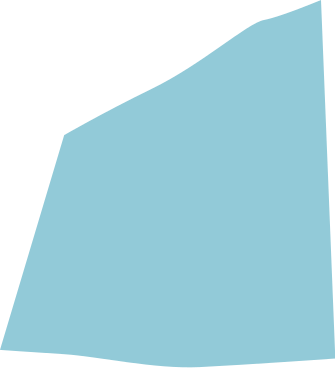 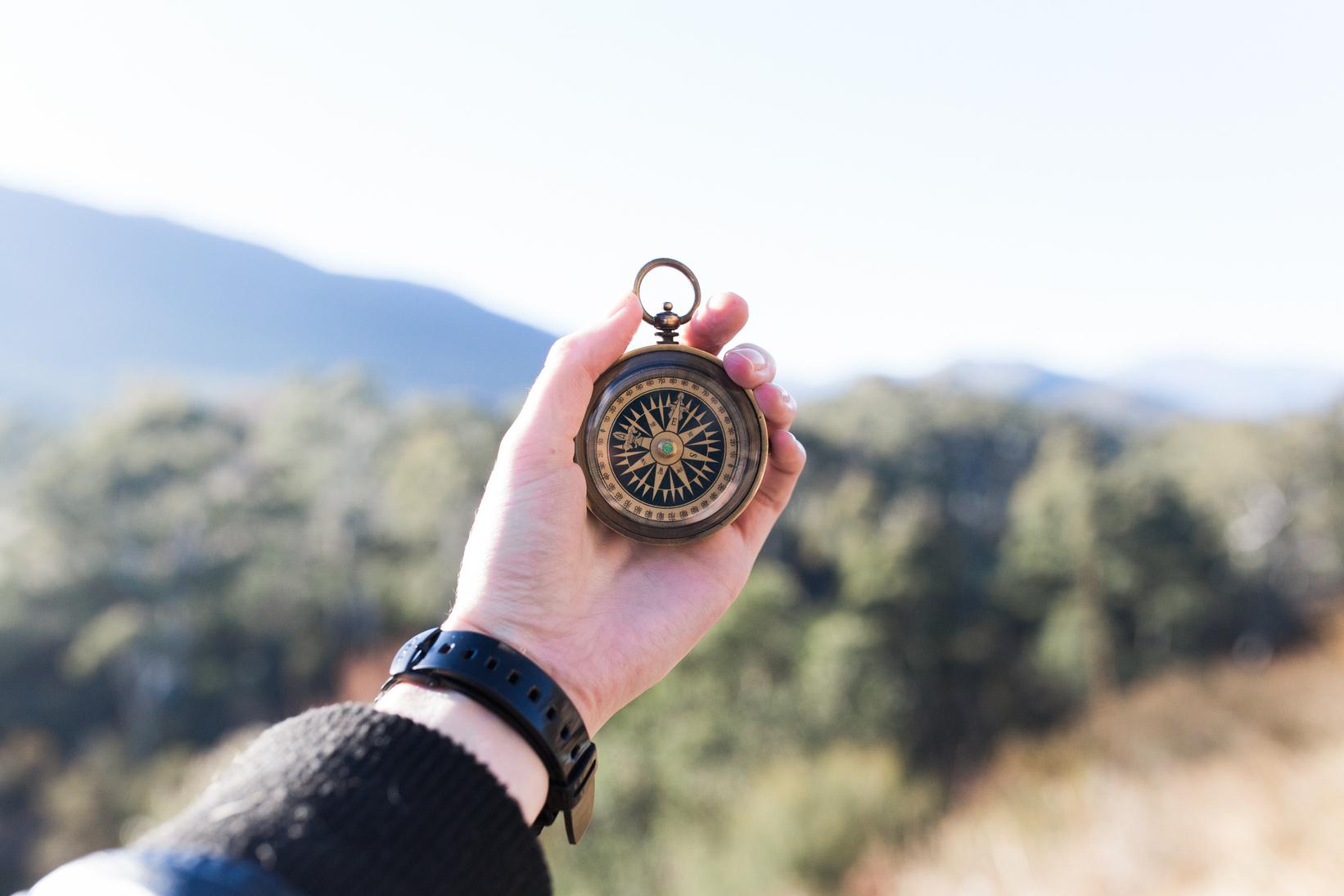 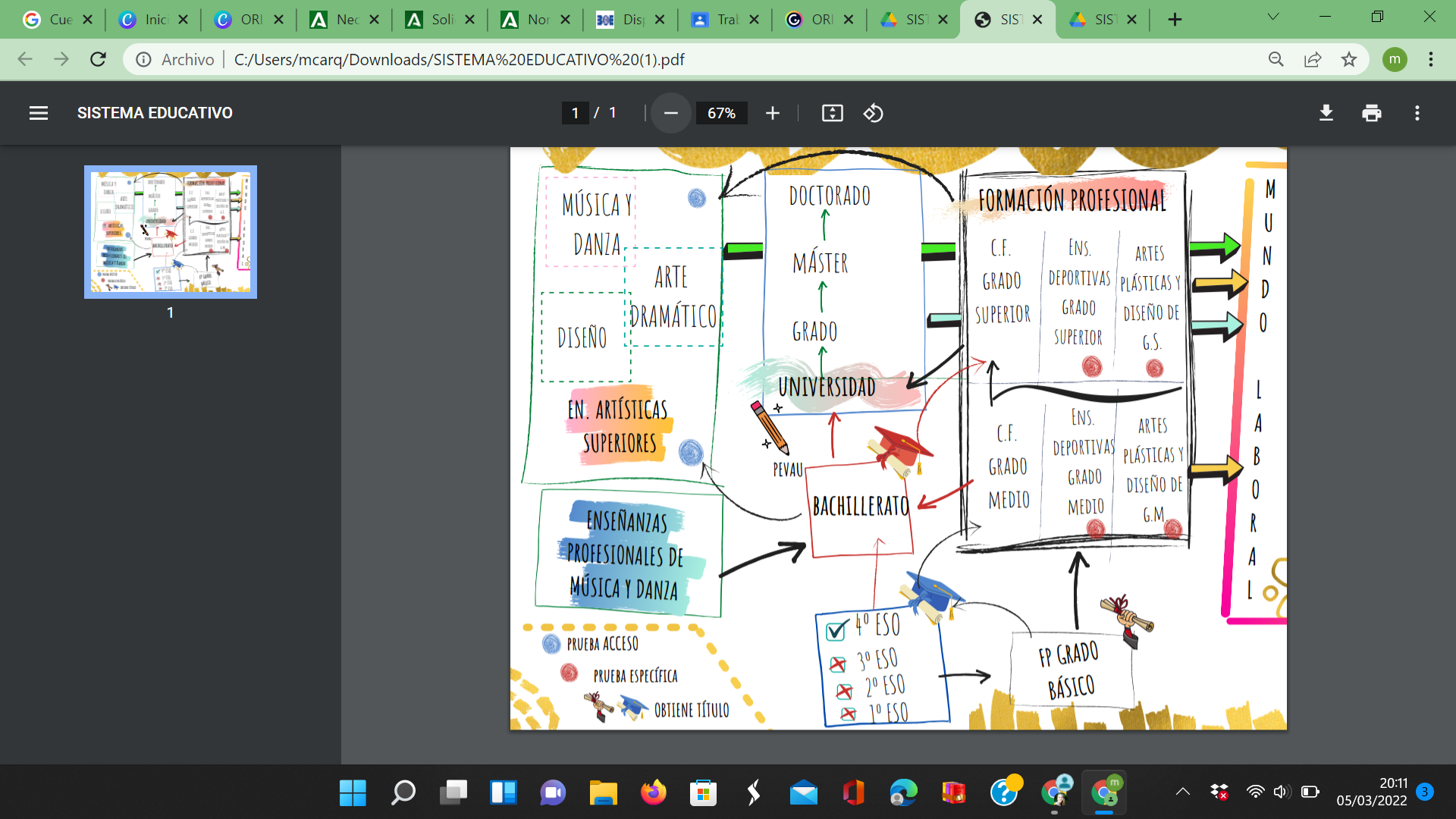 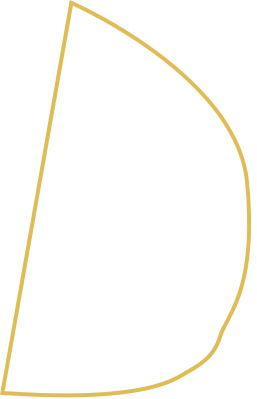 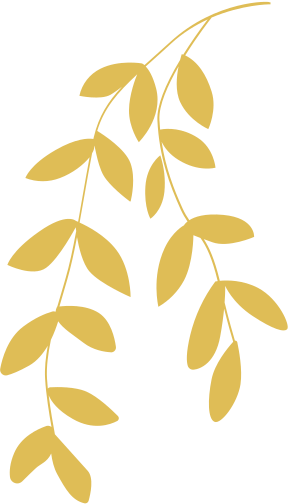 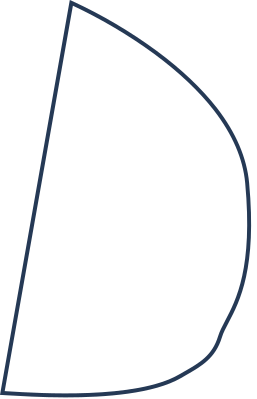 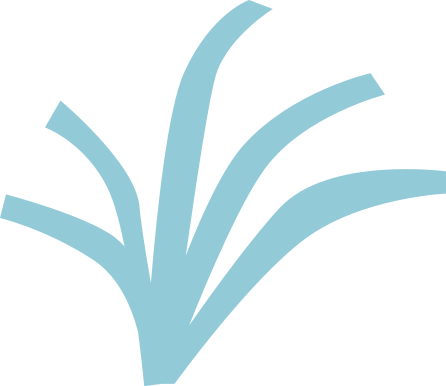 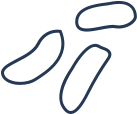 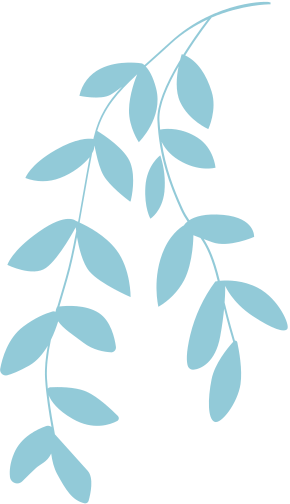 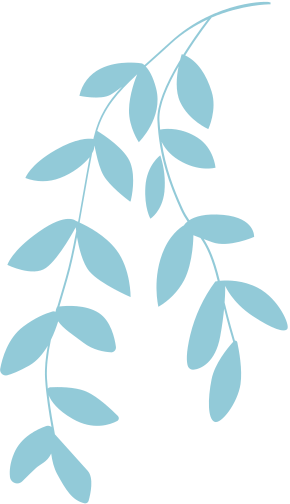 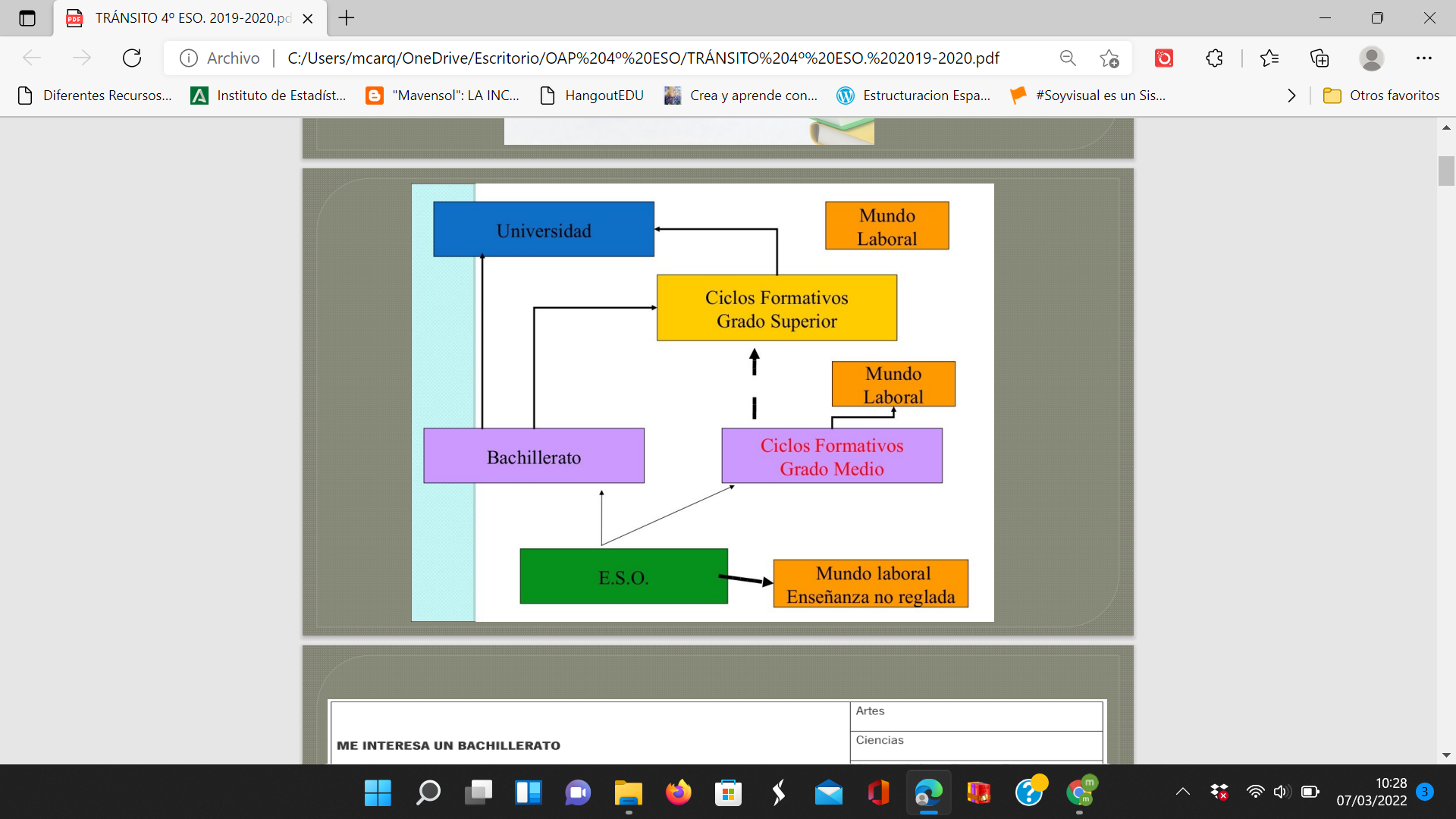 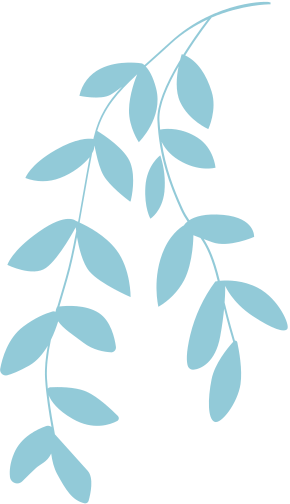 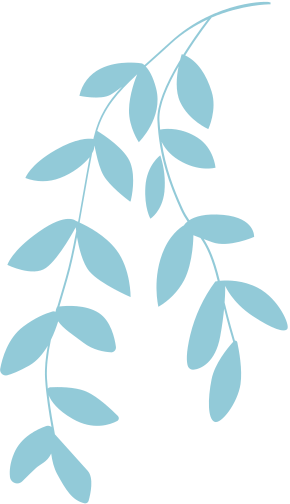 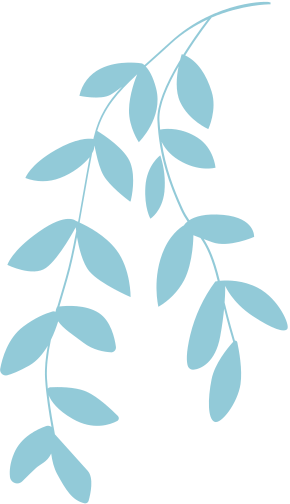 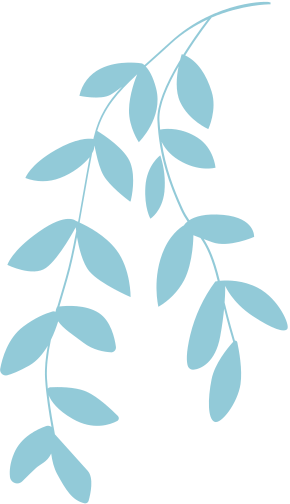 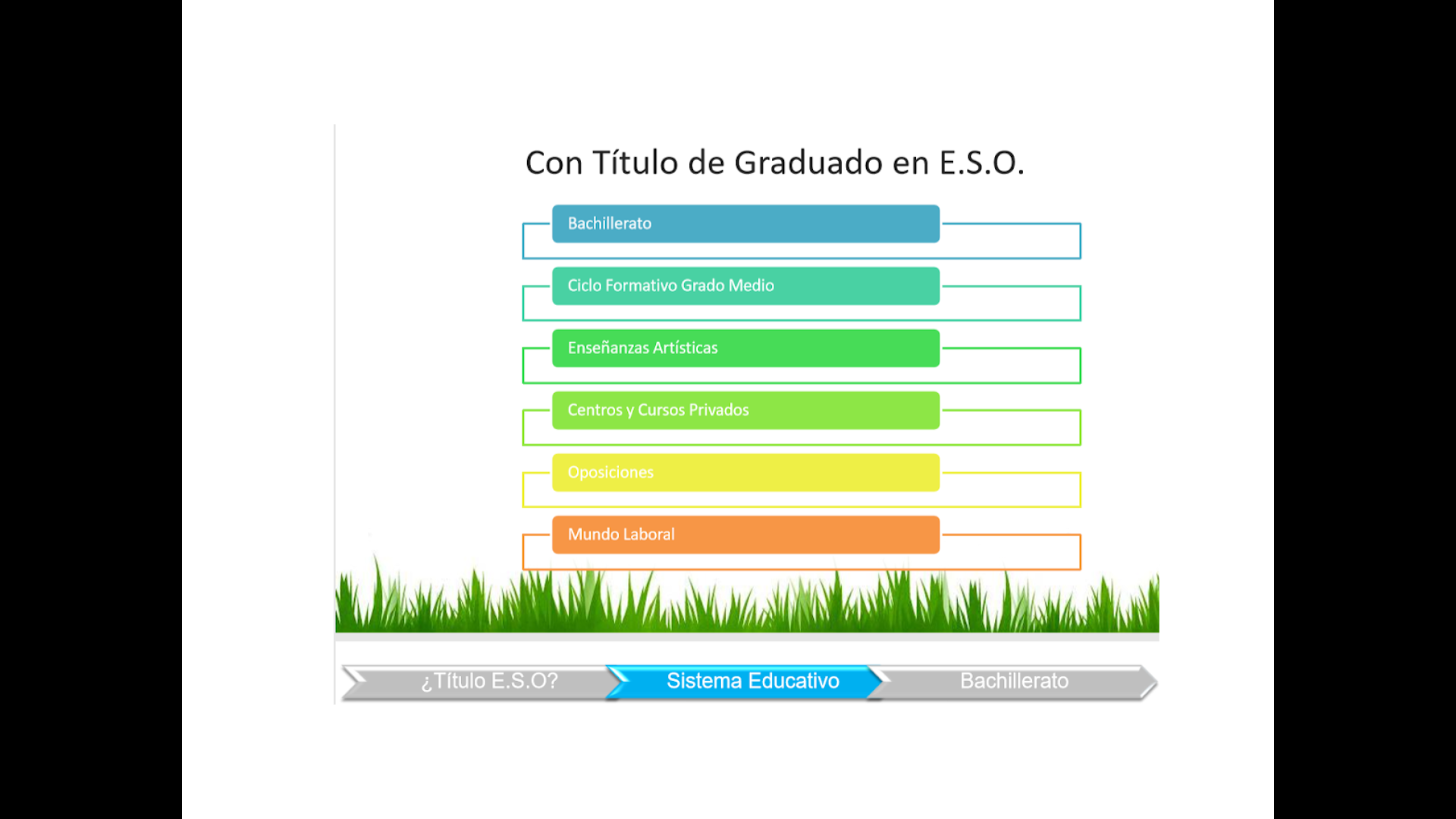 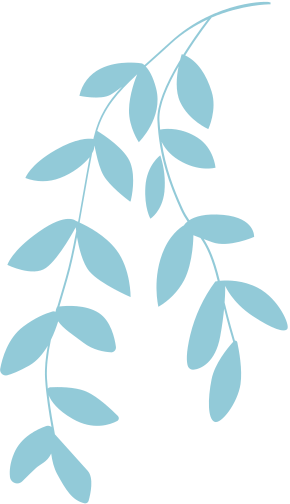 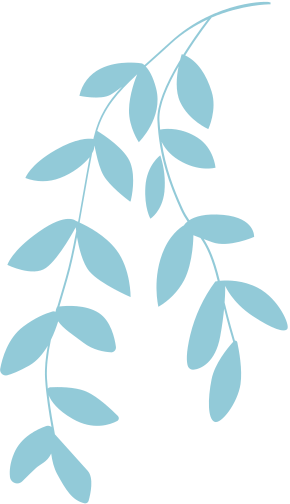 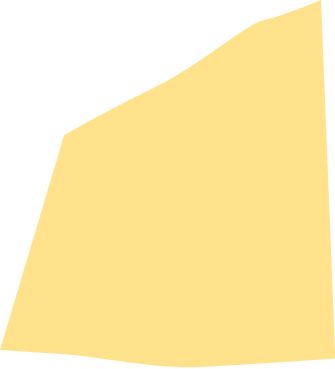 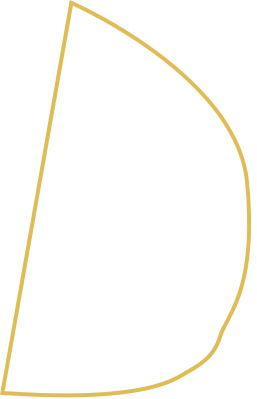 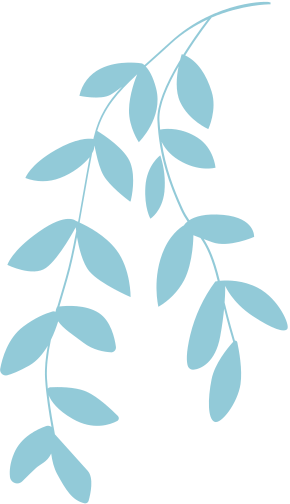 BACHILLERATO
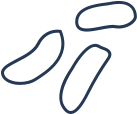 ESTRUCTURA 1º CURSO
ESTRUCTURA 2º CURSO
OFERTA BACH PROVINCIA JAÉN
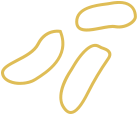 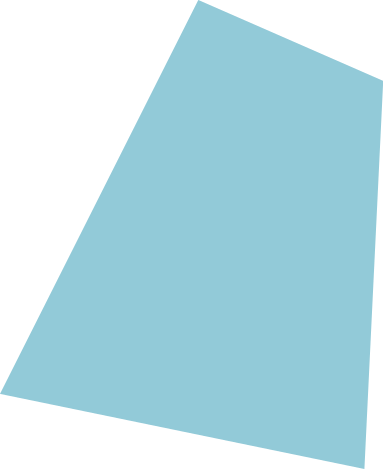 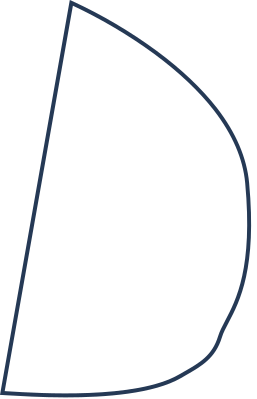 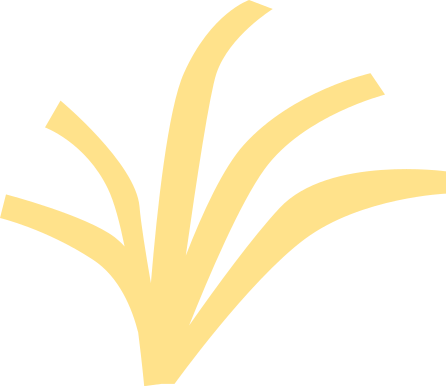 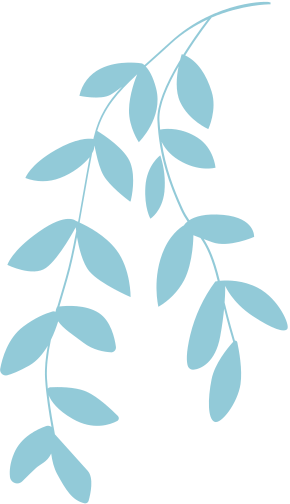 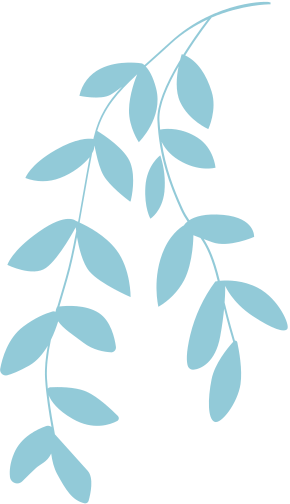 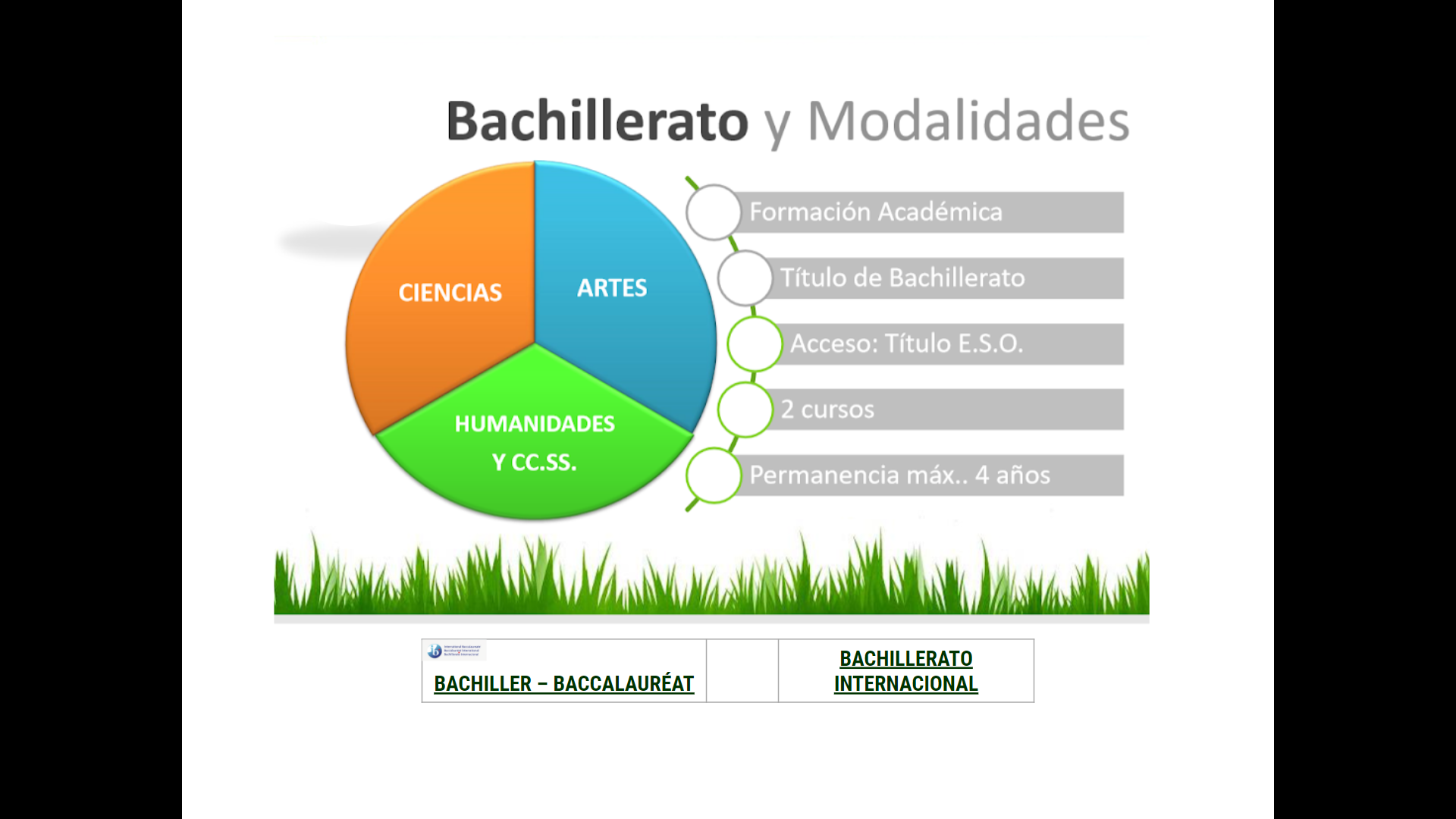 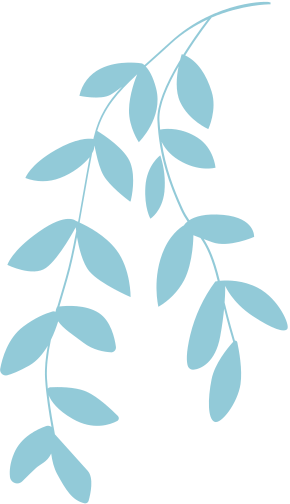 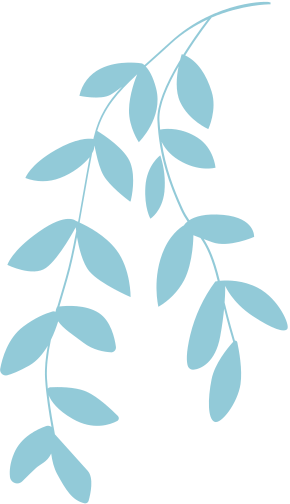 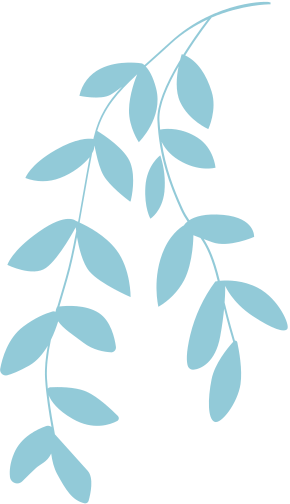 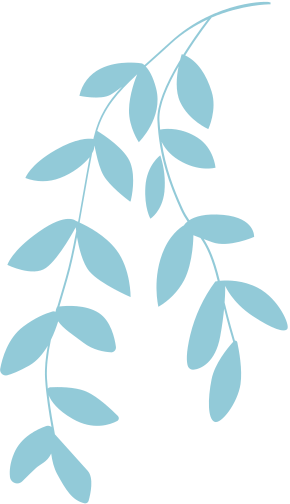 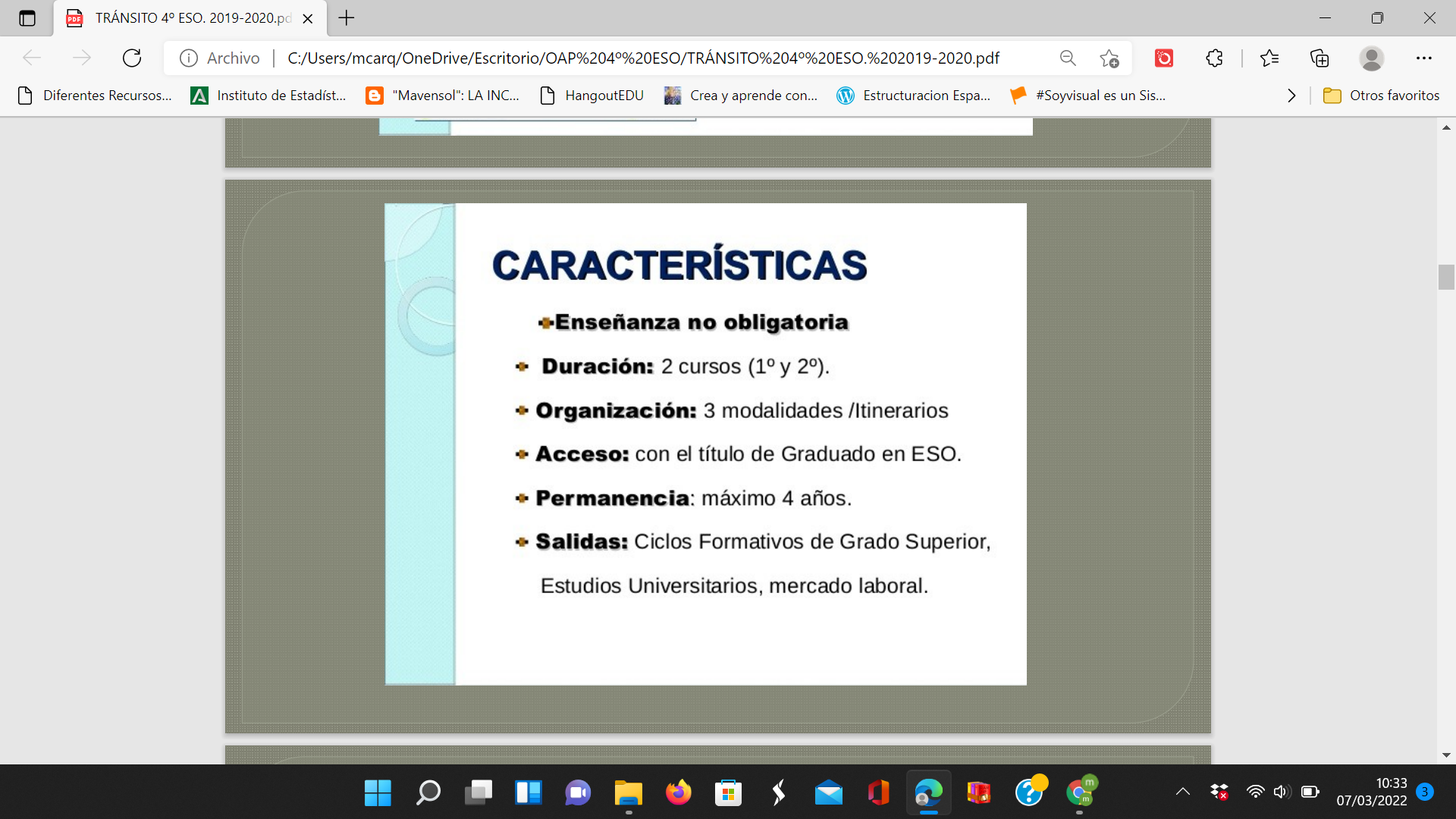 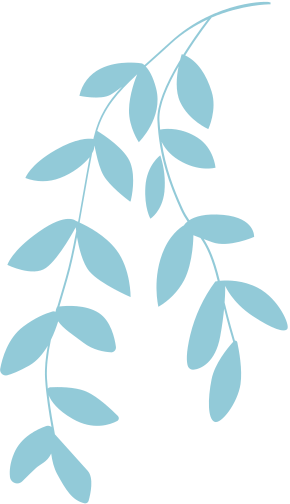 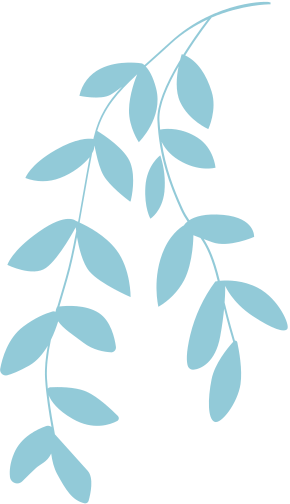 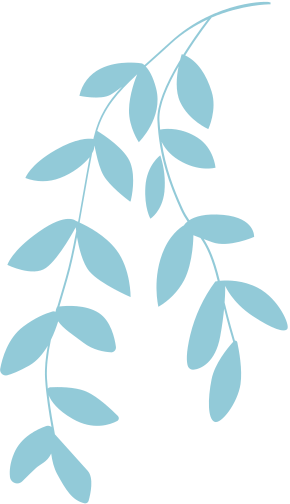 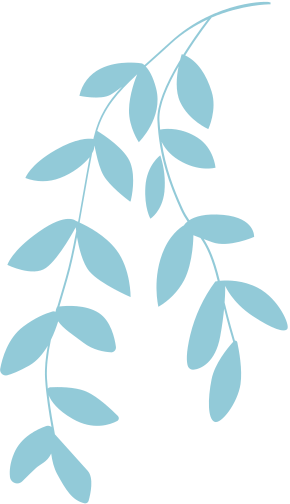 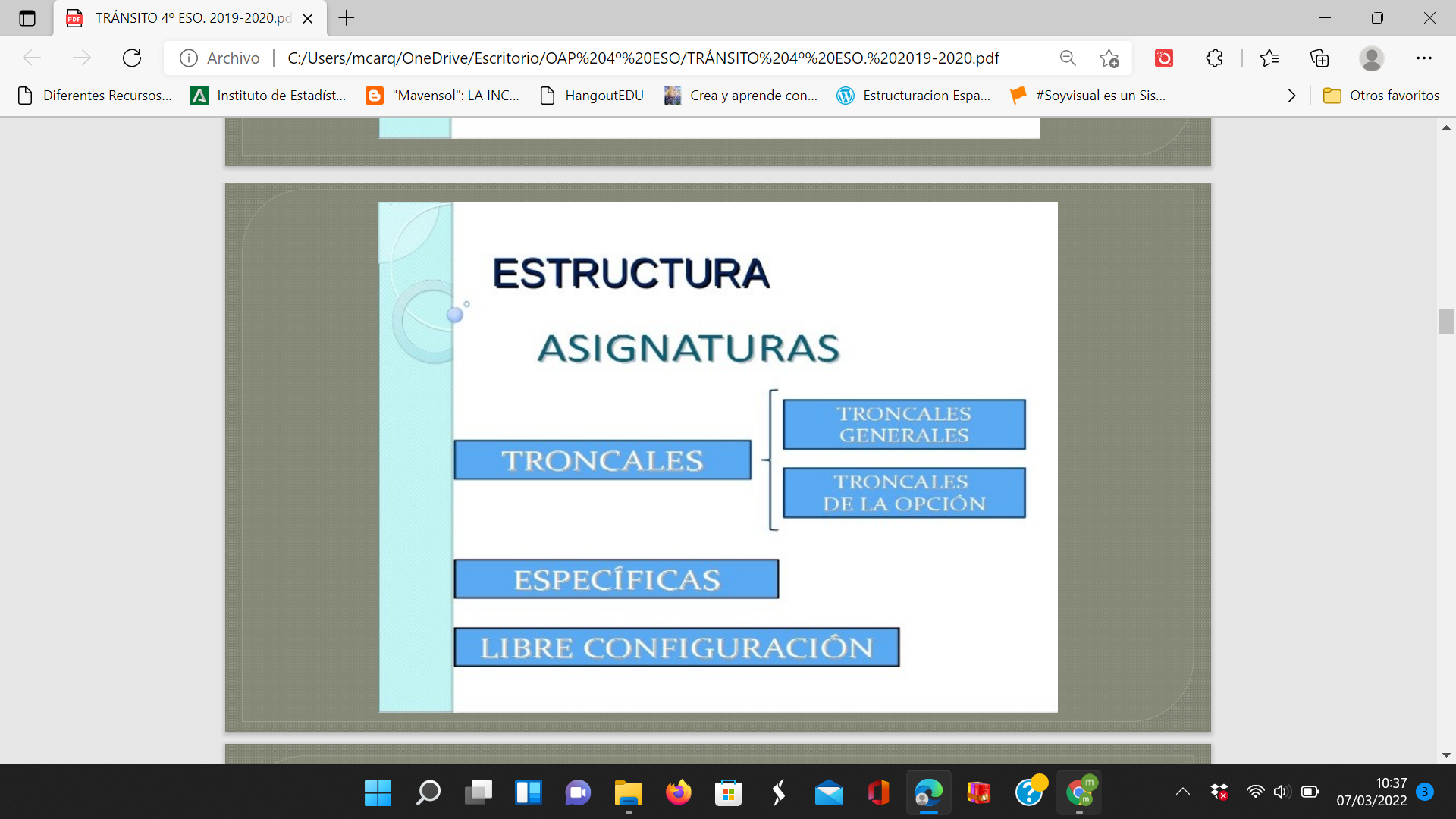 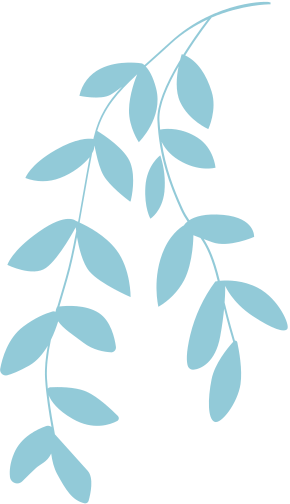 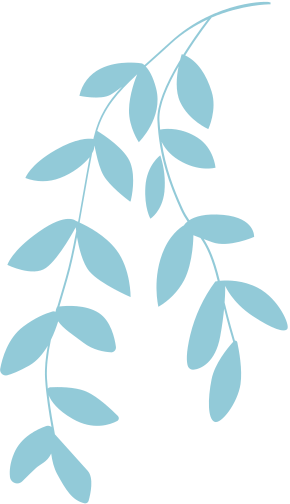 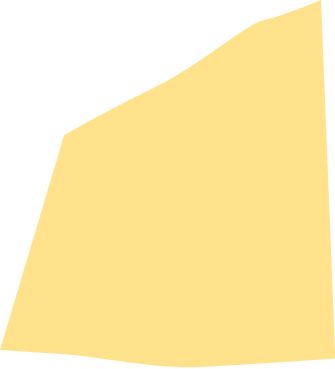 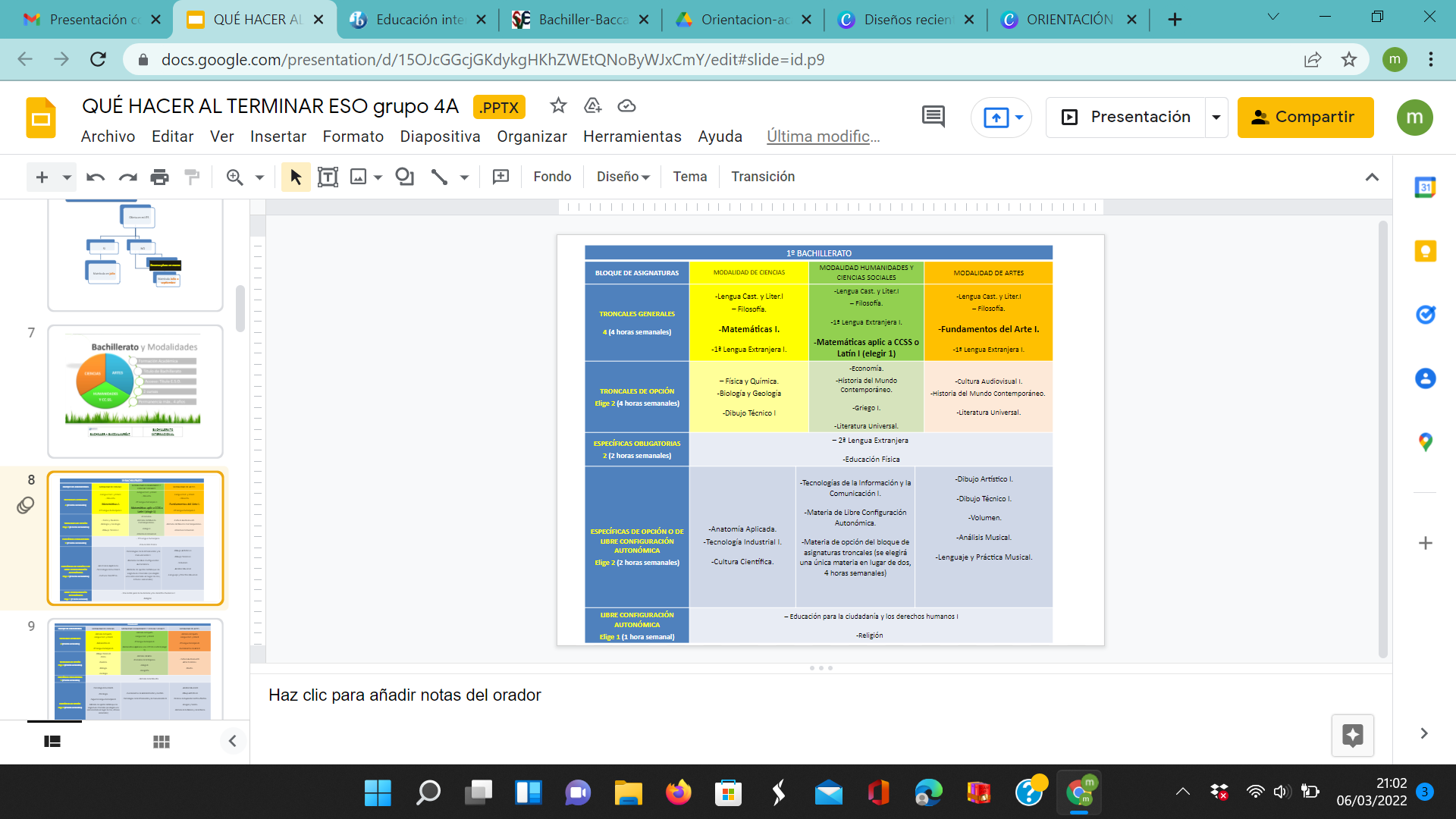 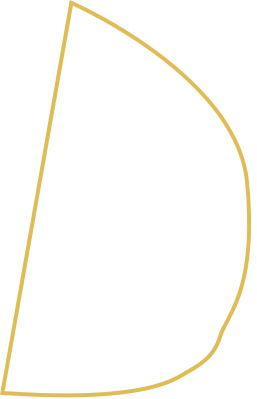 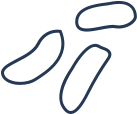 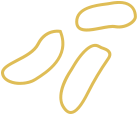 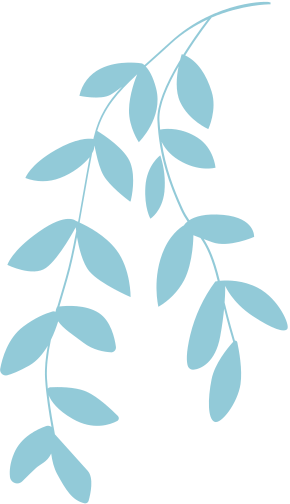 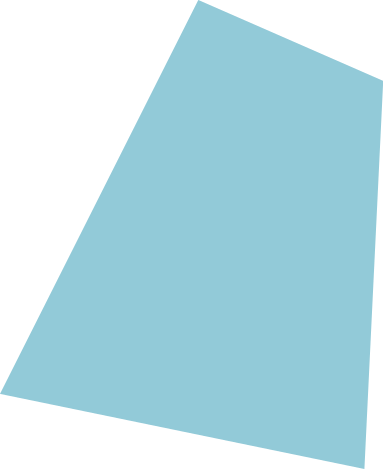 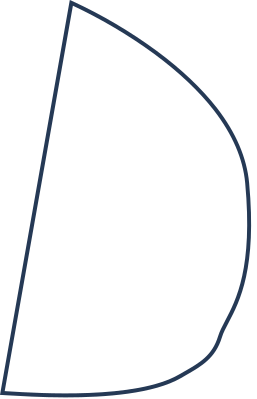 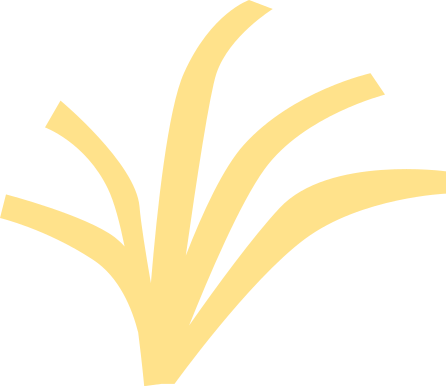 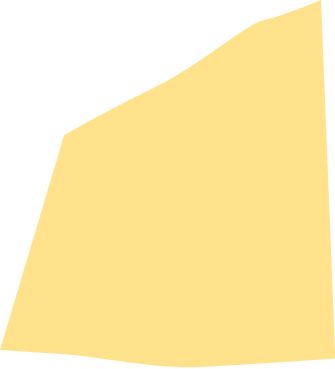 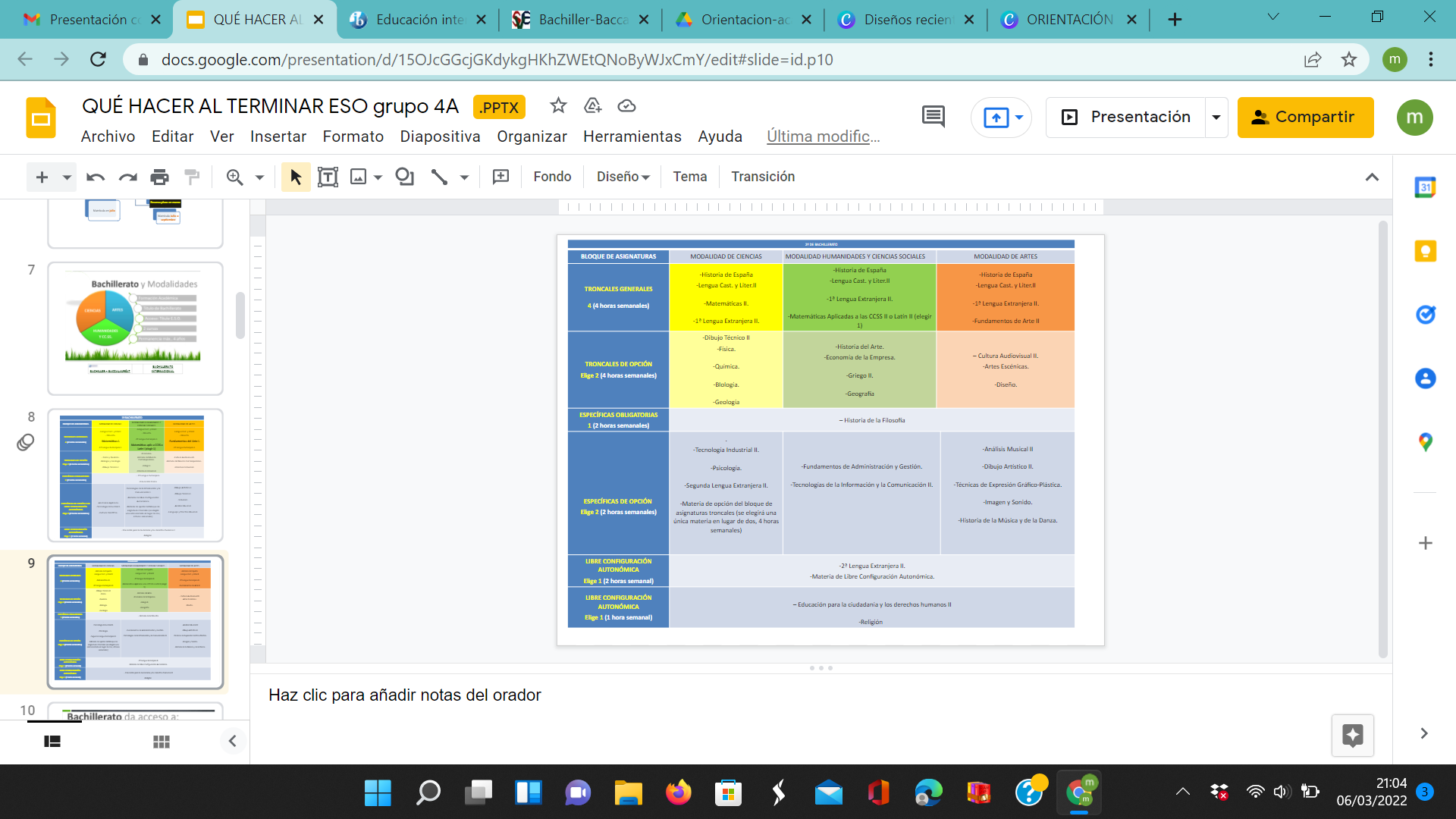 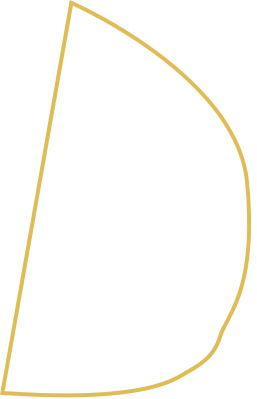 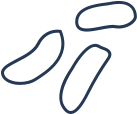 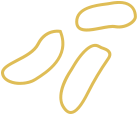 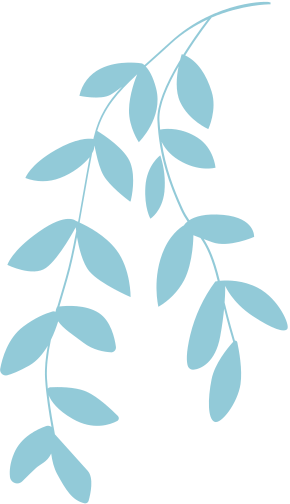 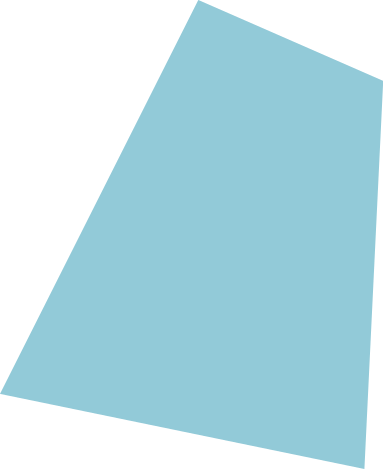 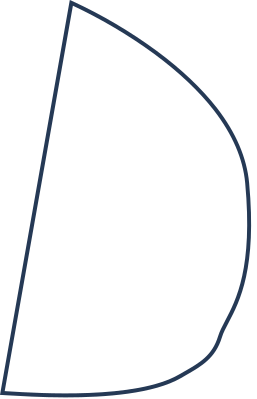 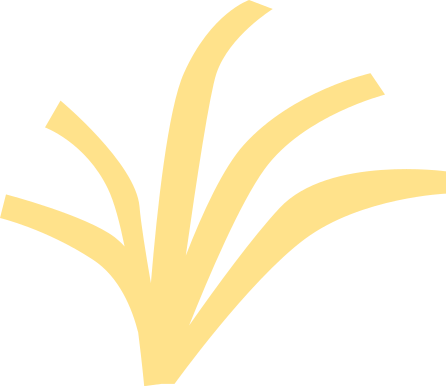 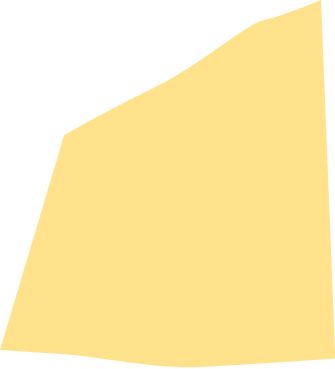 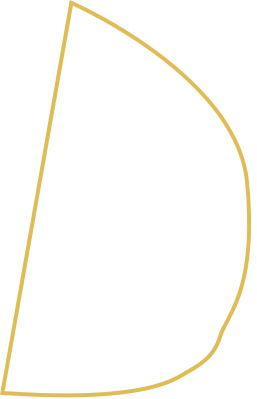 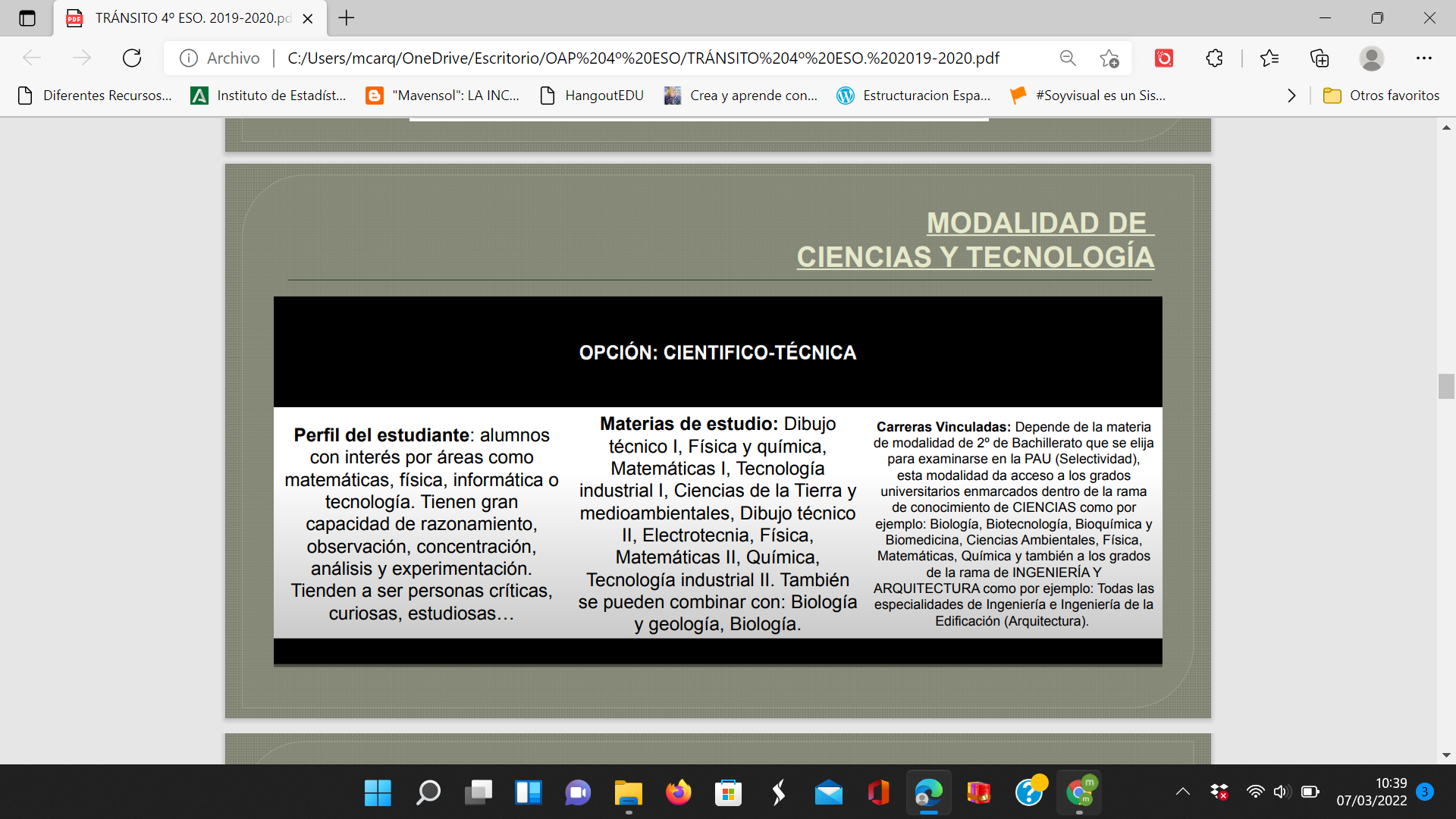 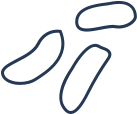 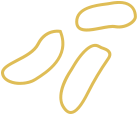 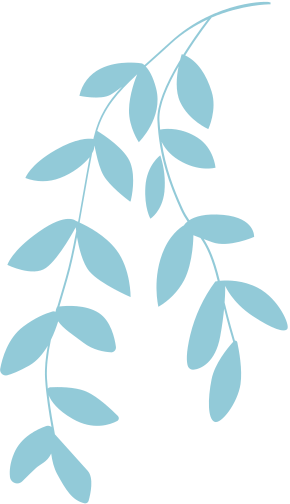 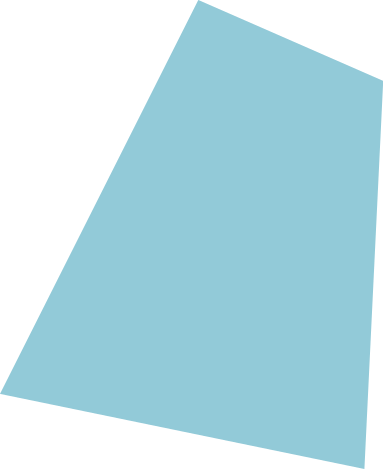 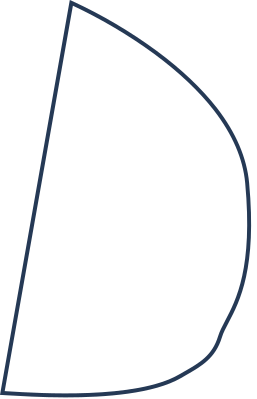 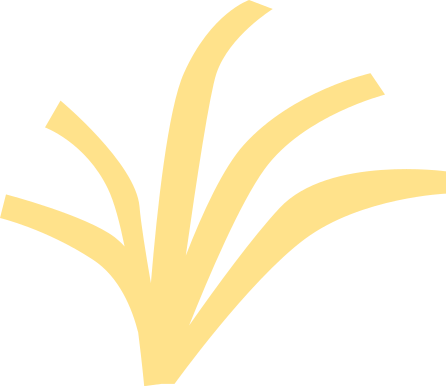 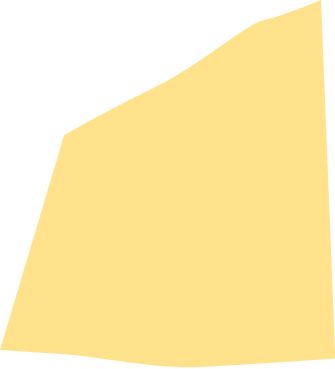 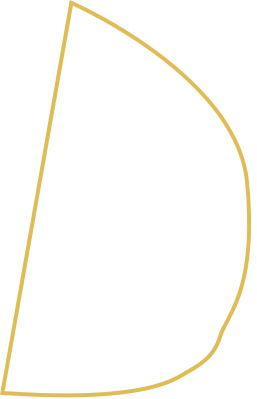 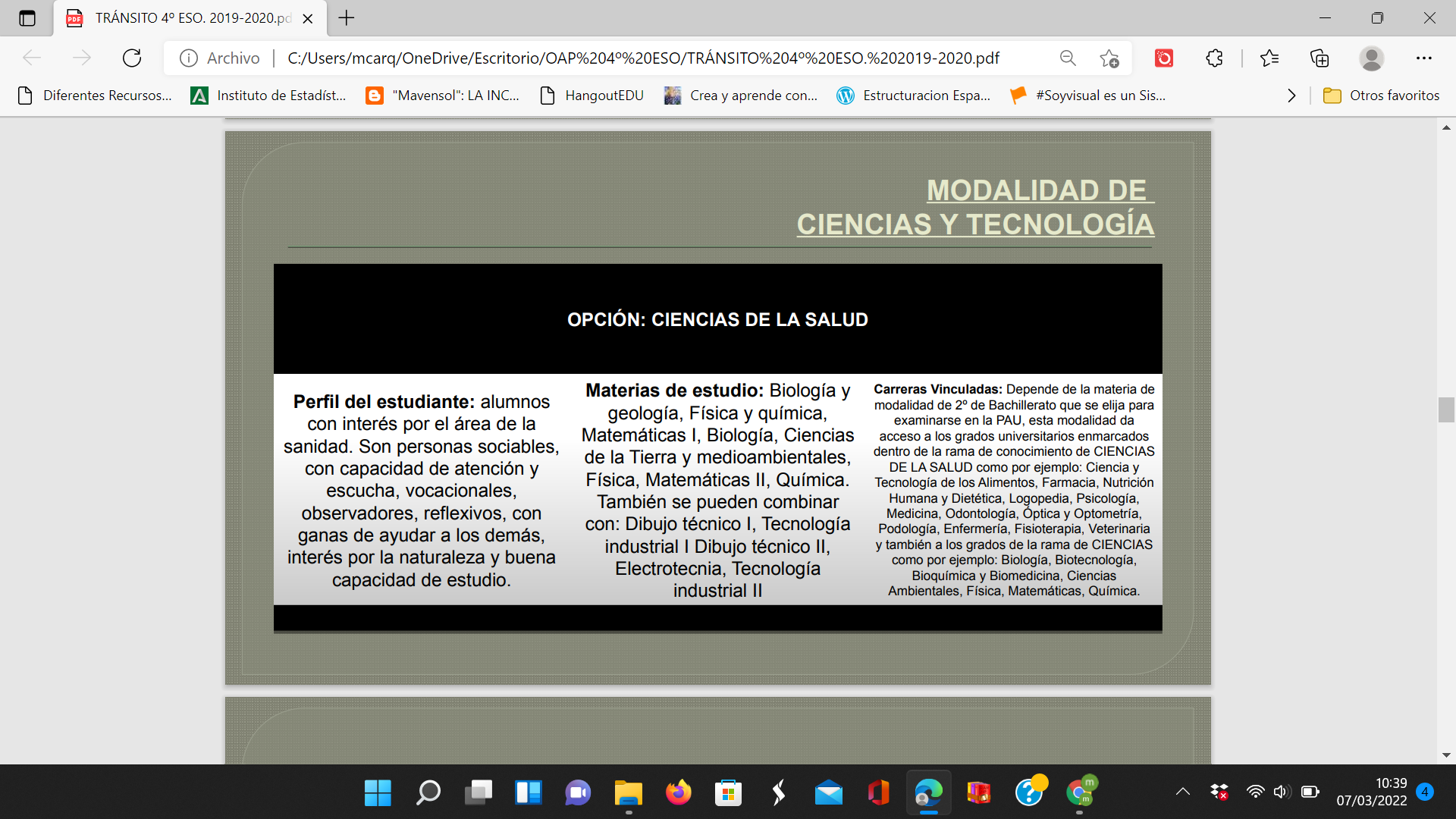 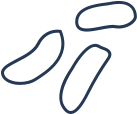 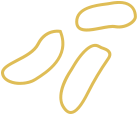 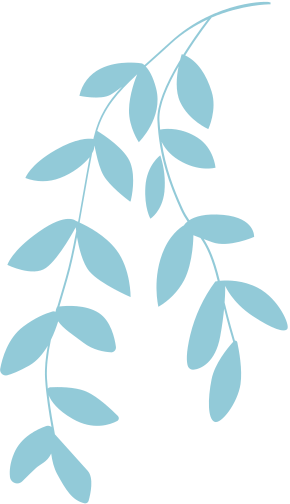 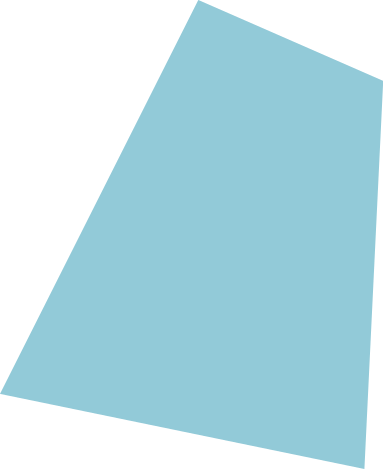 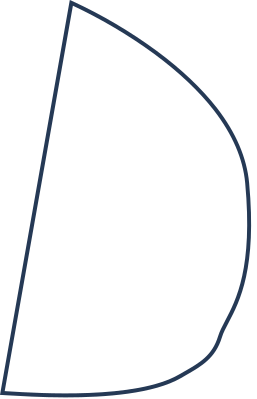 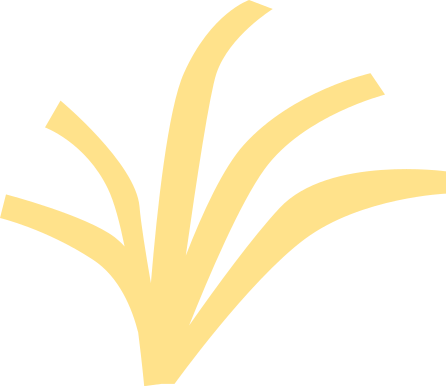 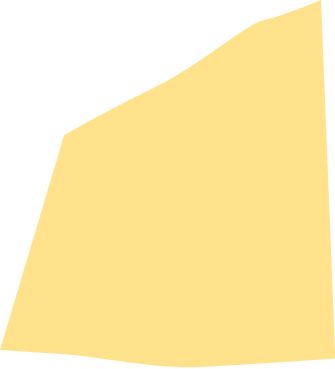 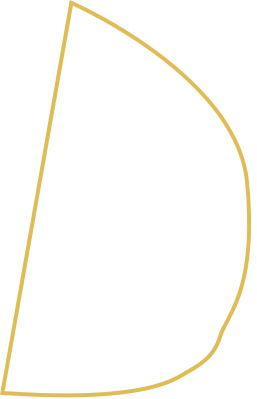 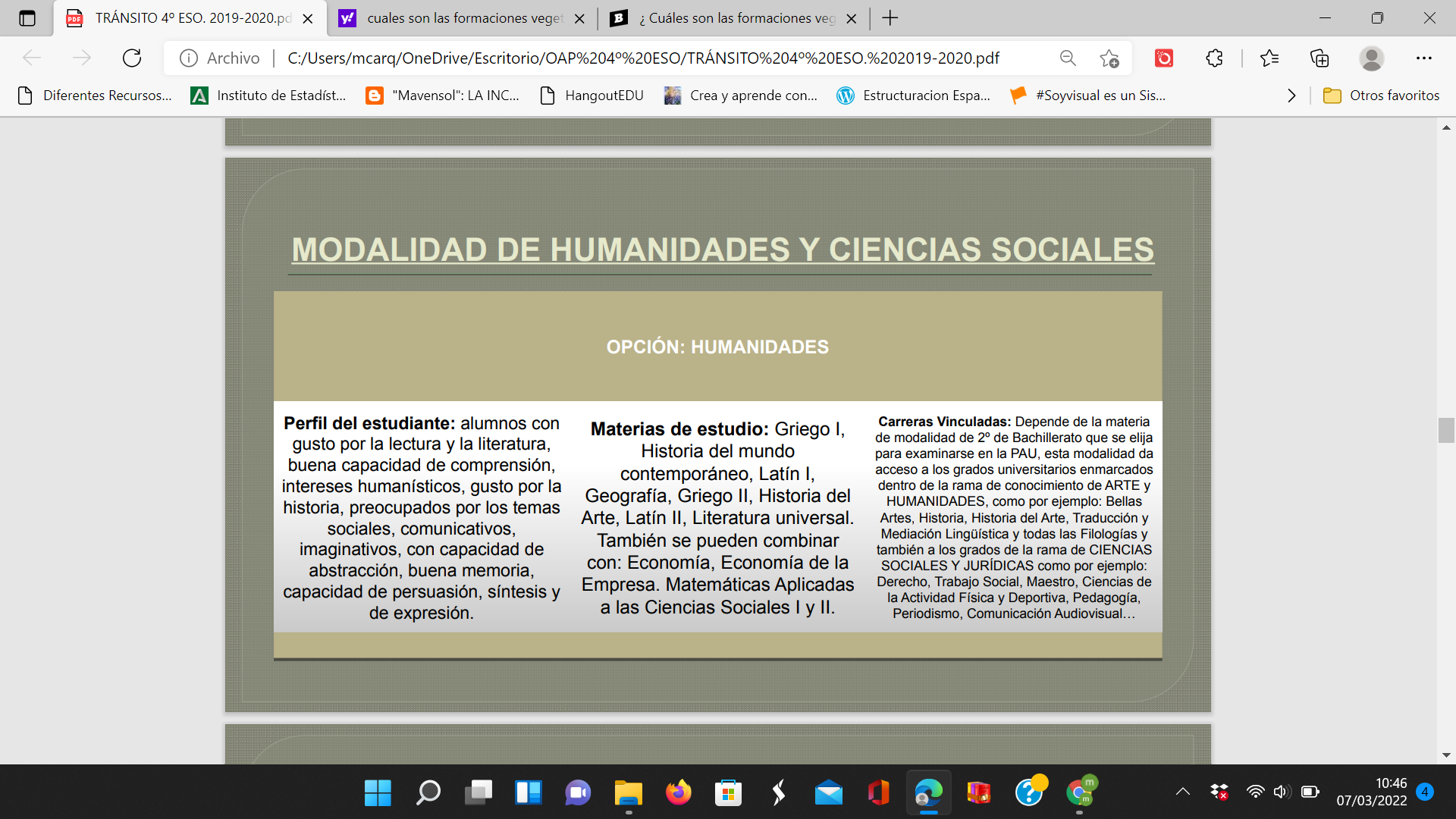 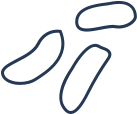 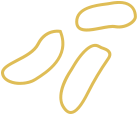 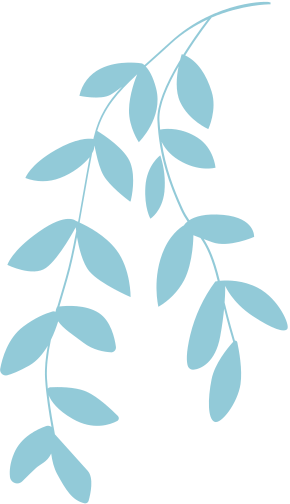 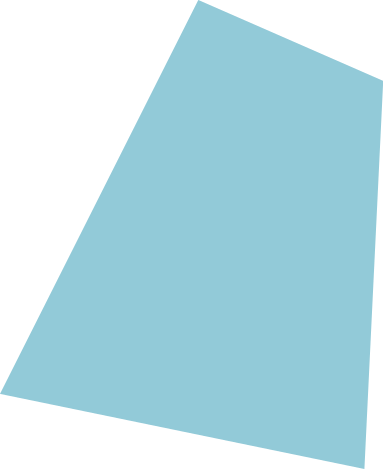 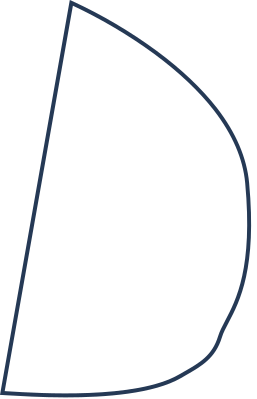 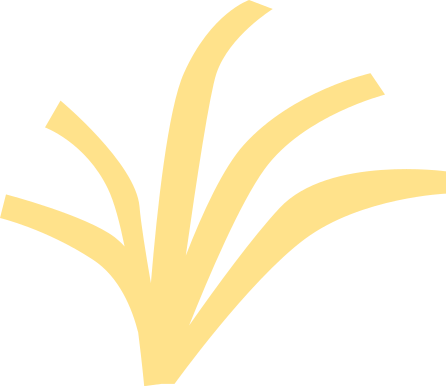 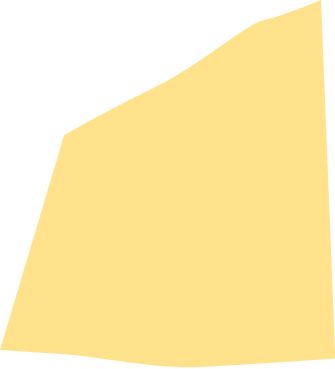 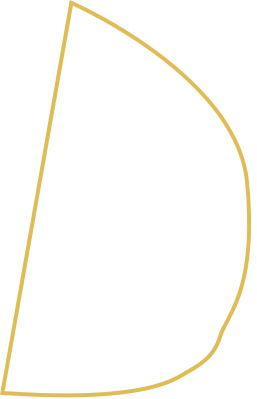 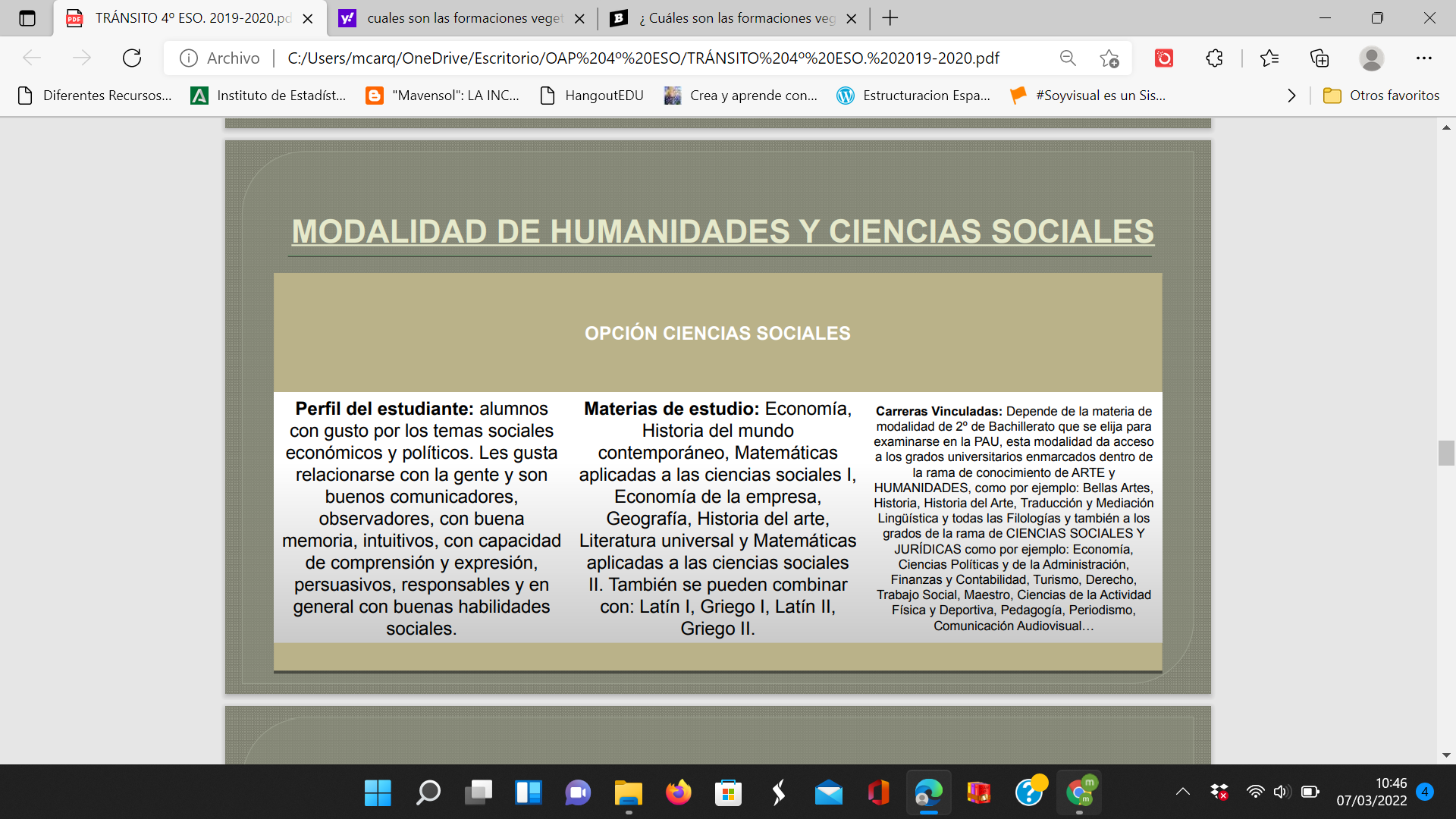 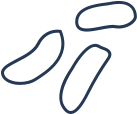 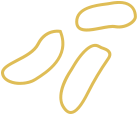 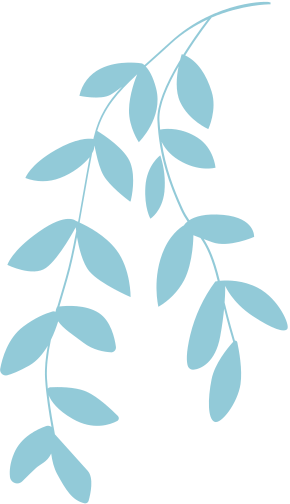 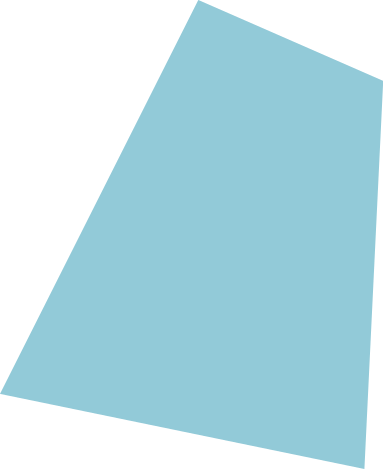 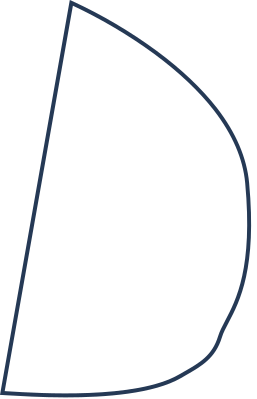 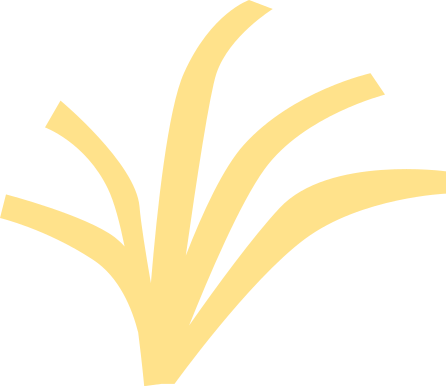 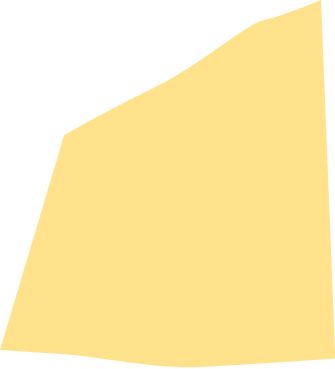 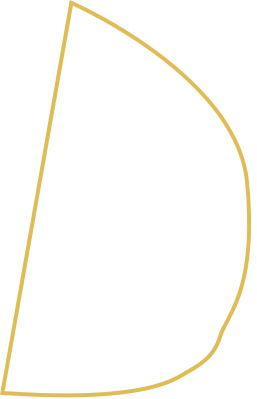 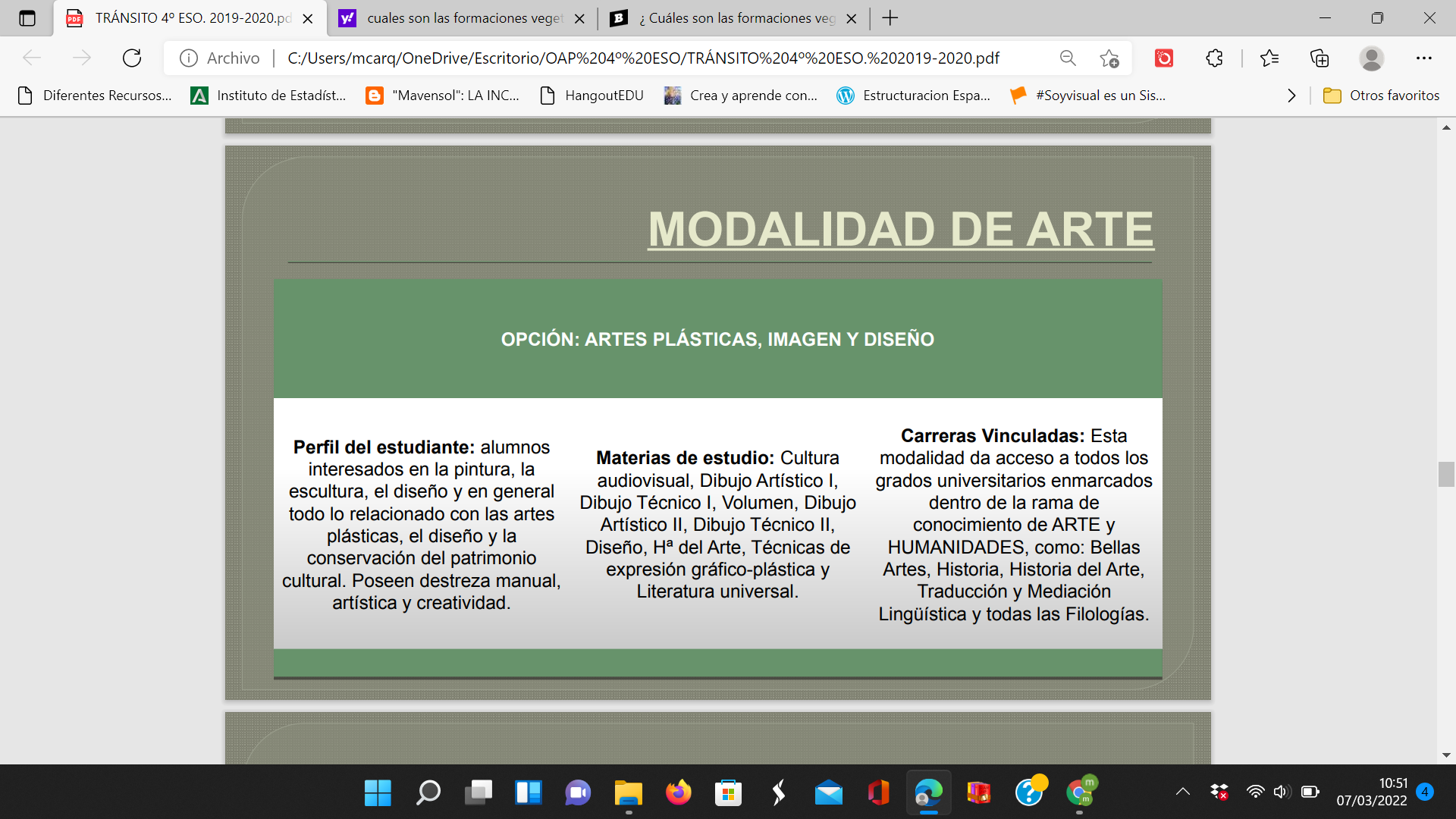 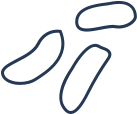 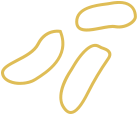 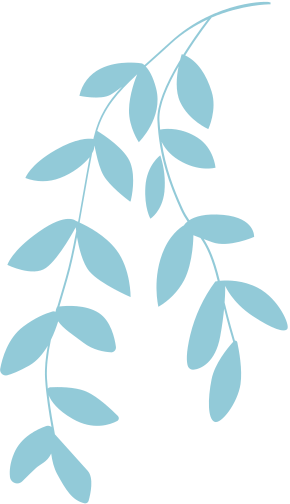 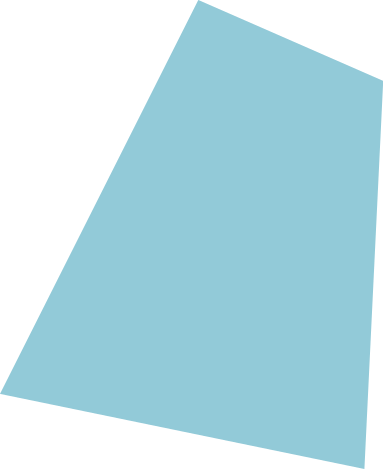 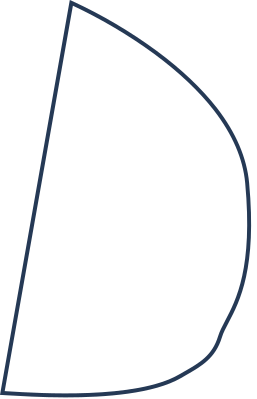 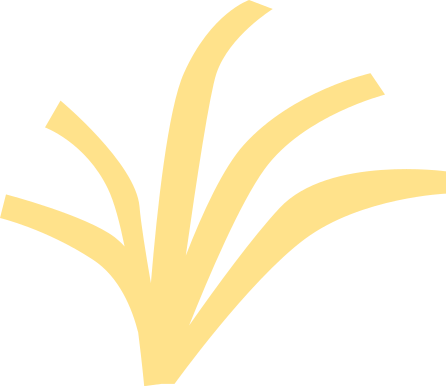 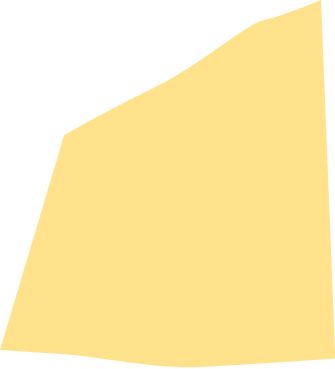 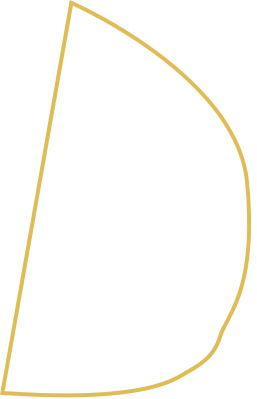 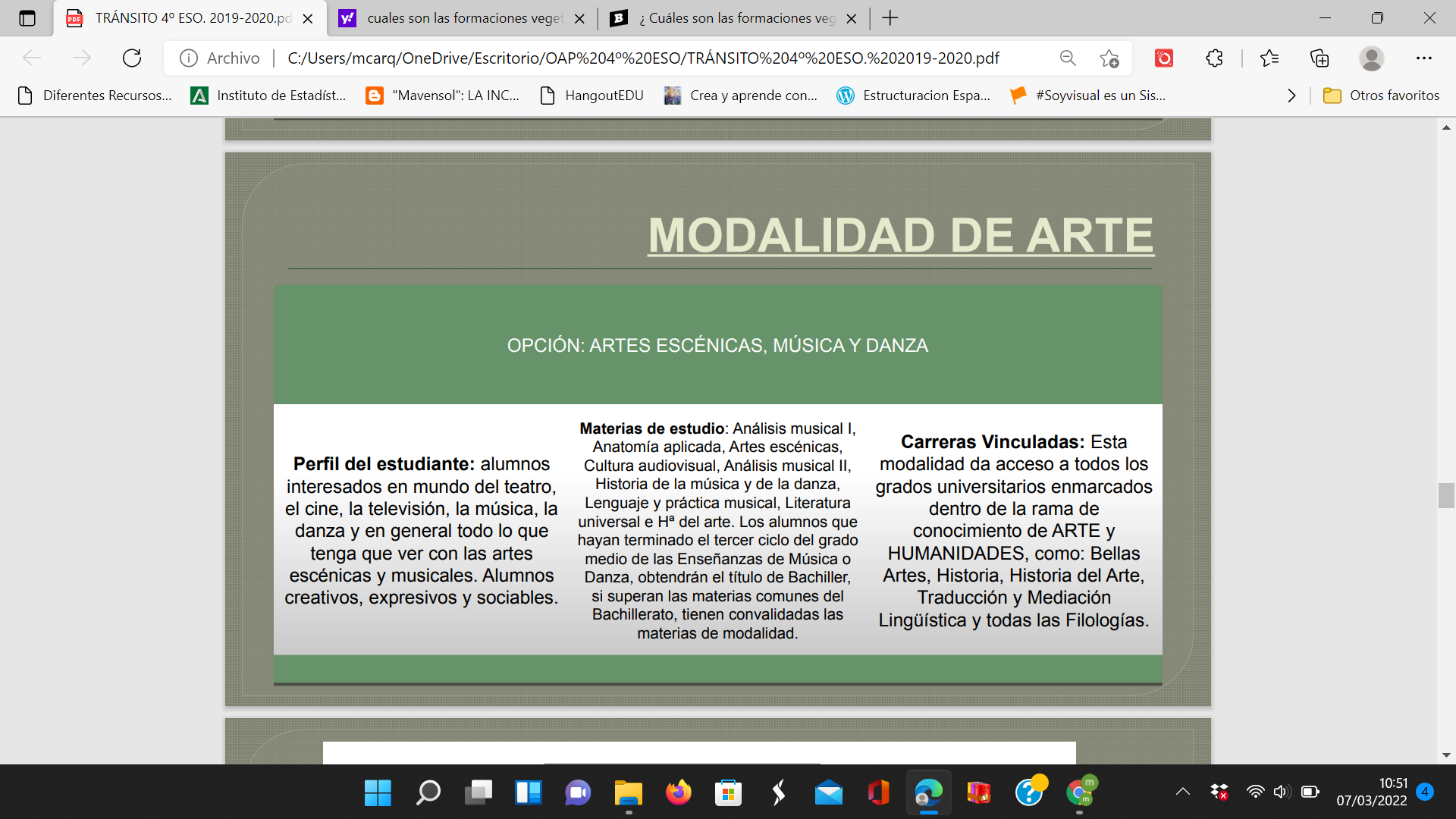 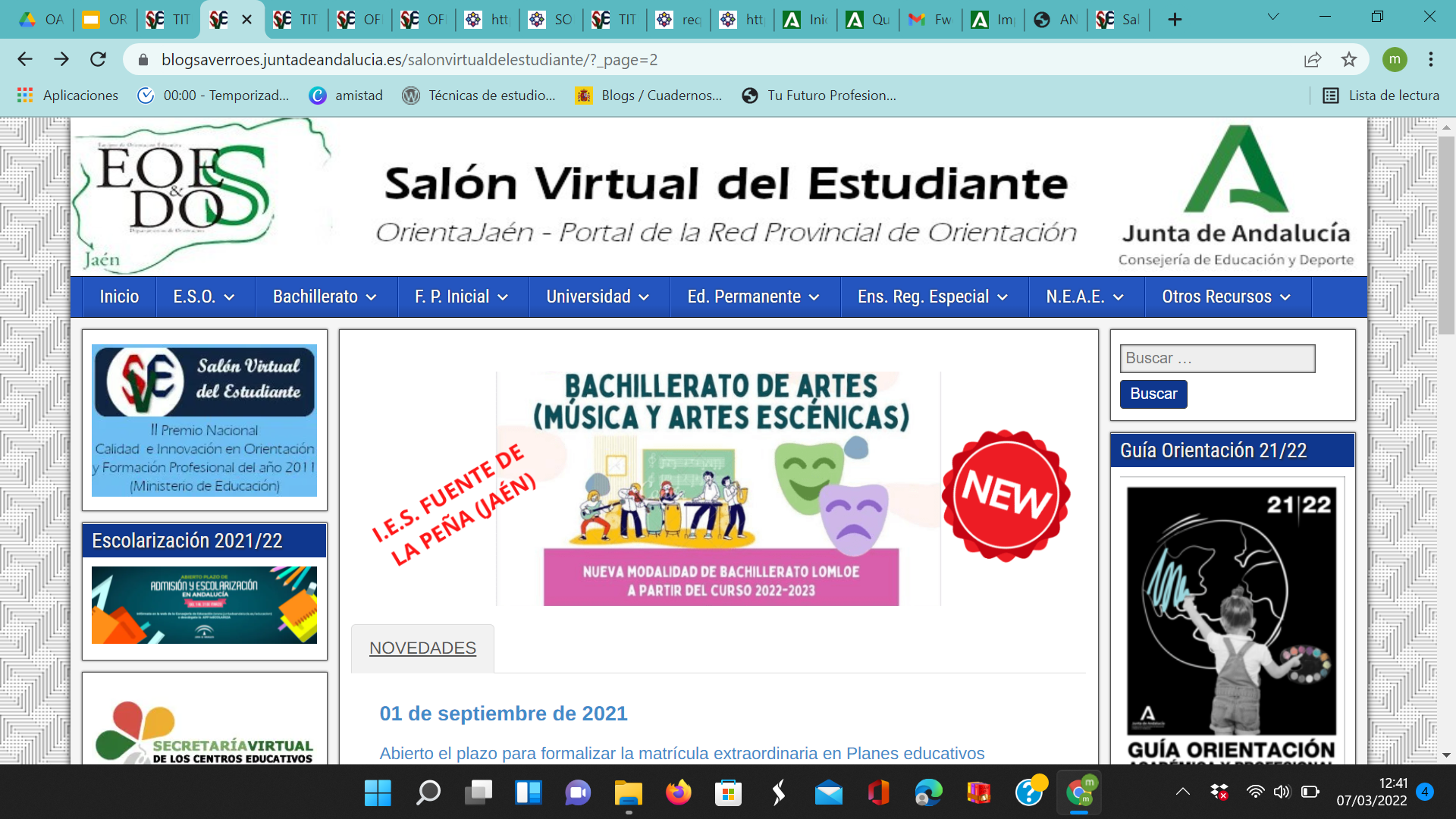 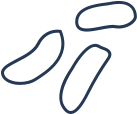 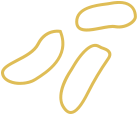 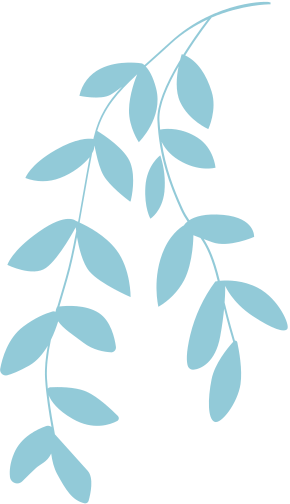 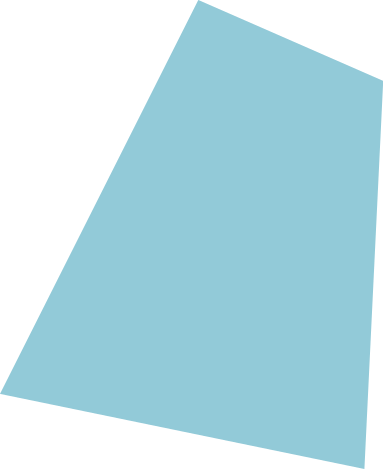 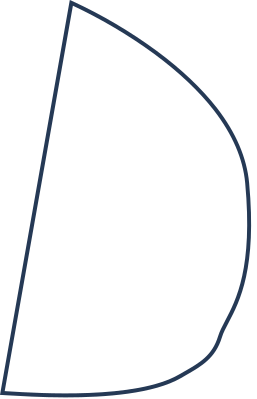 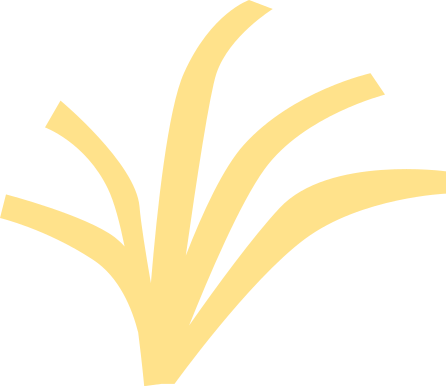 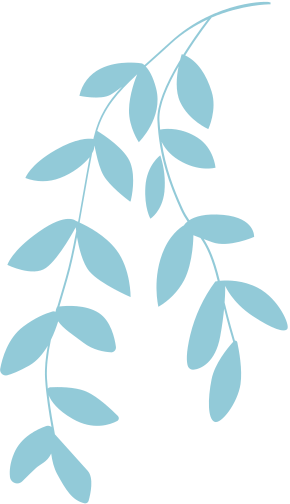 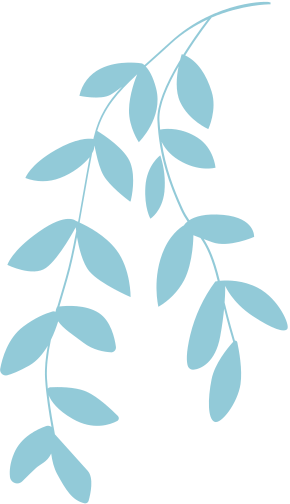 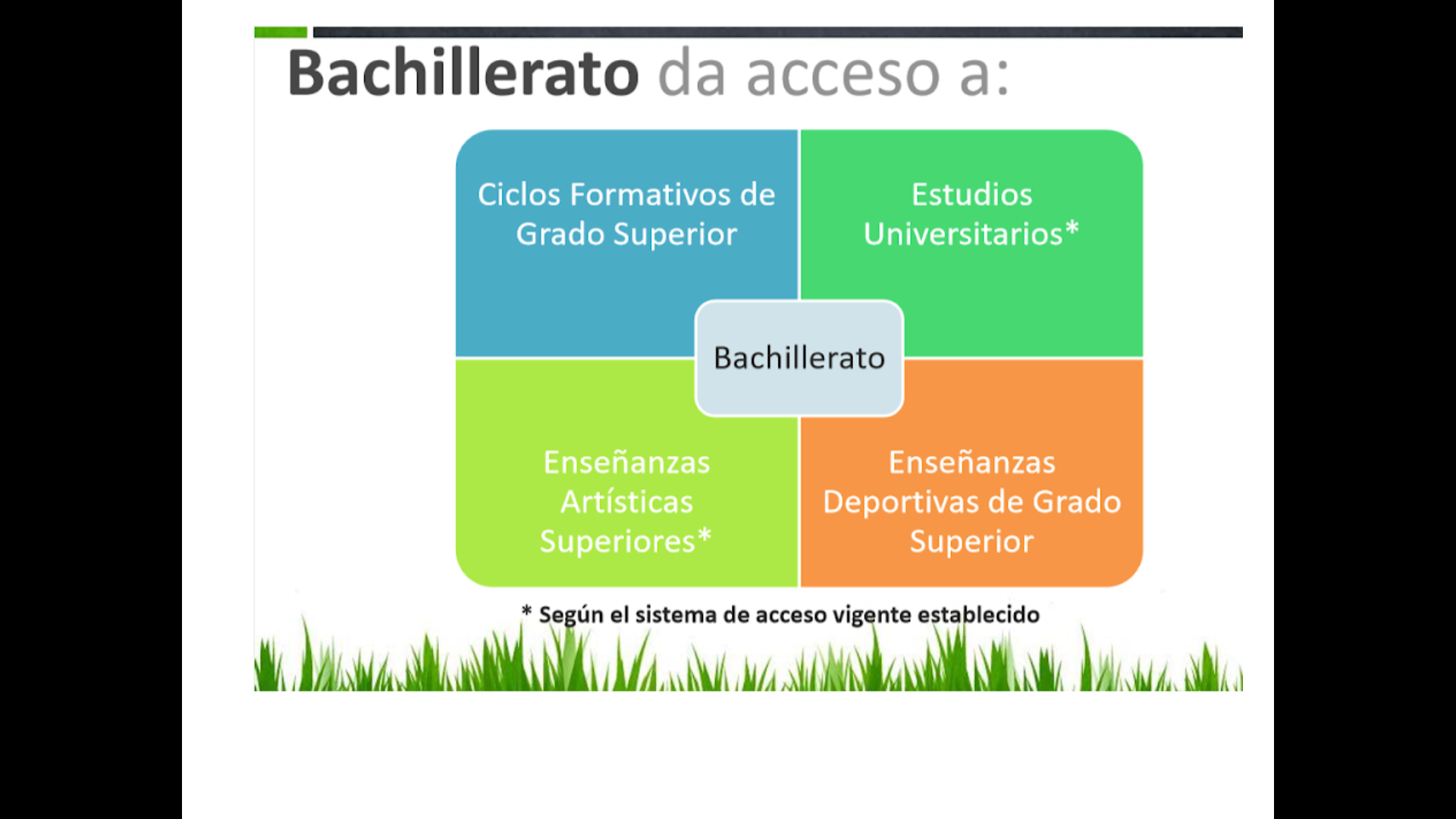 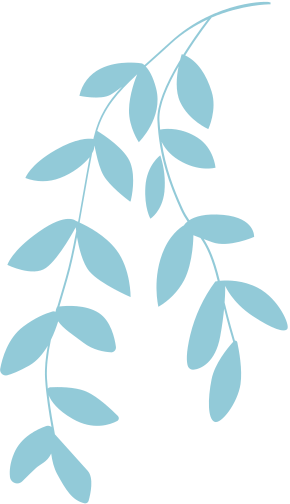 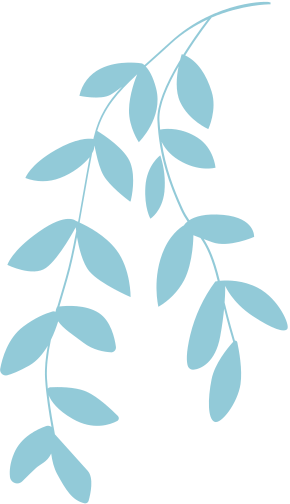 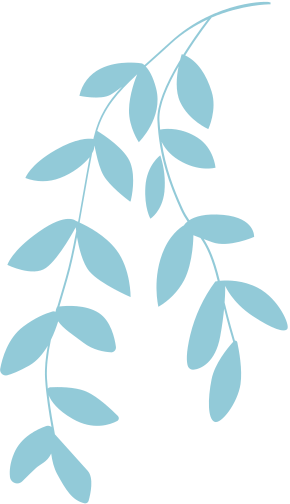 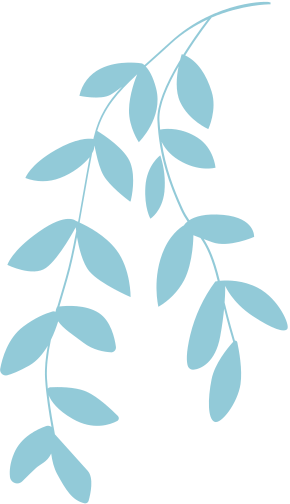 IES ADSCRITOS: 

 IES JABALCUZ : 15 de marzo



 IES EL VALLE:
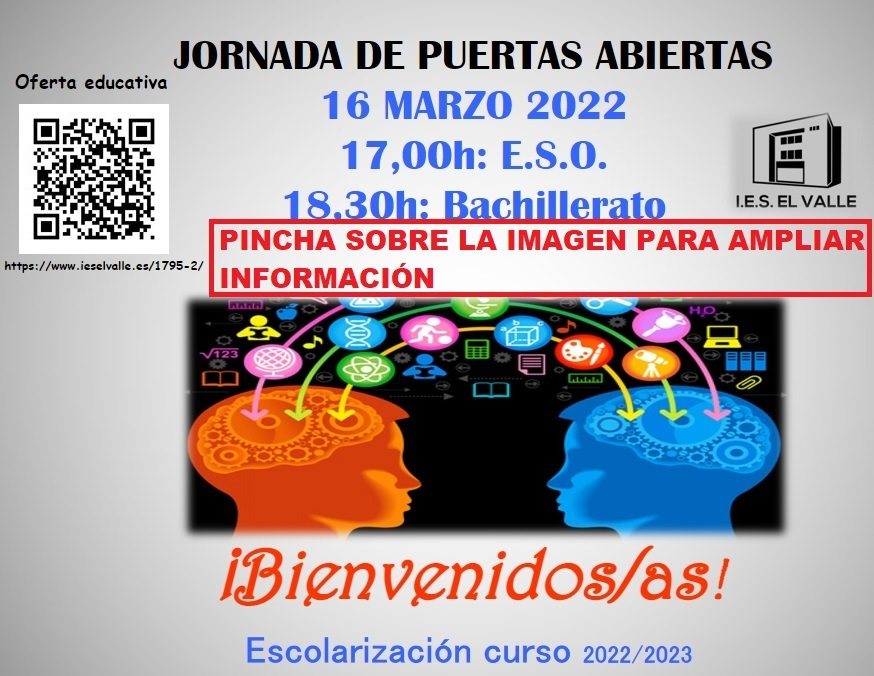 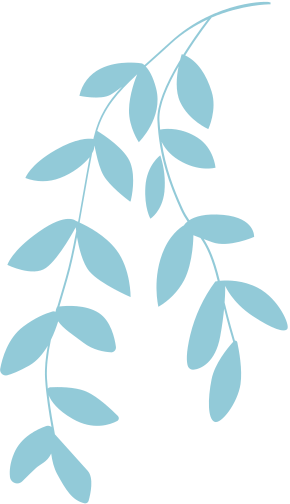 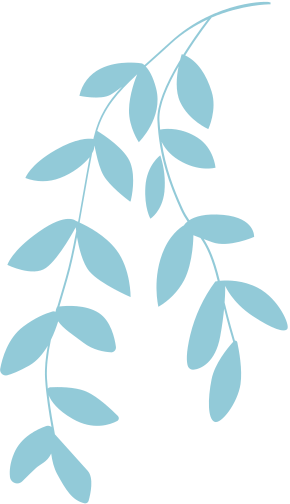 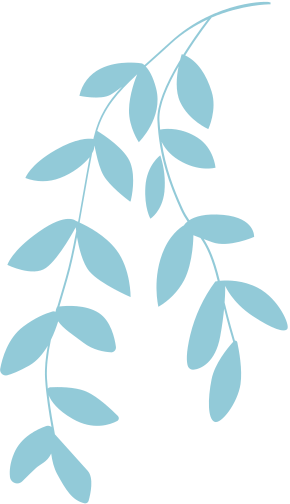 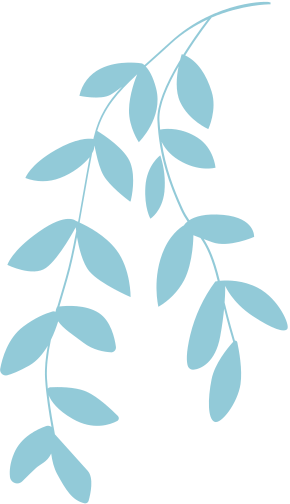 FORMACIÓN PROFESIONAL
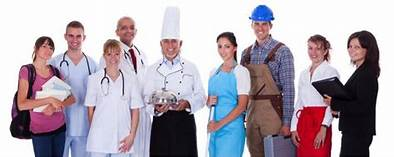 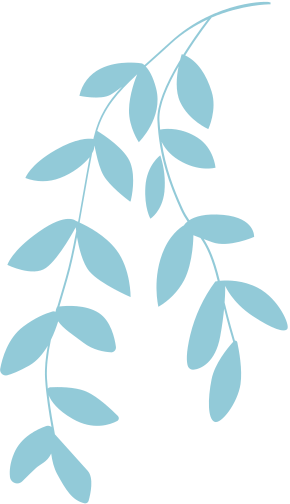 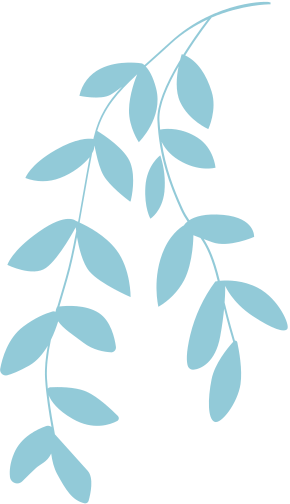 MODALIDADES
SOLICITUD Y PROCEDIMIENTOS
REQUISITOS CFGM
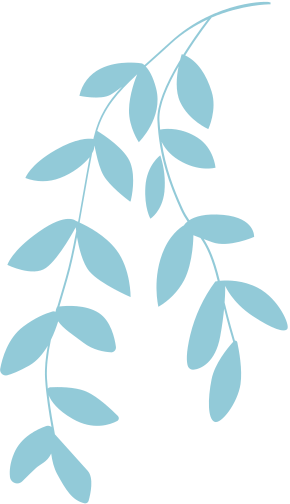 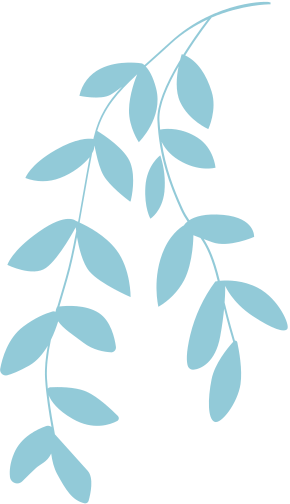 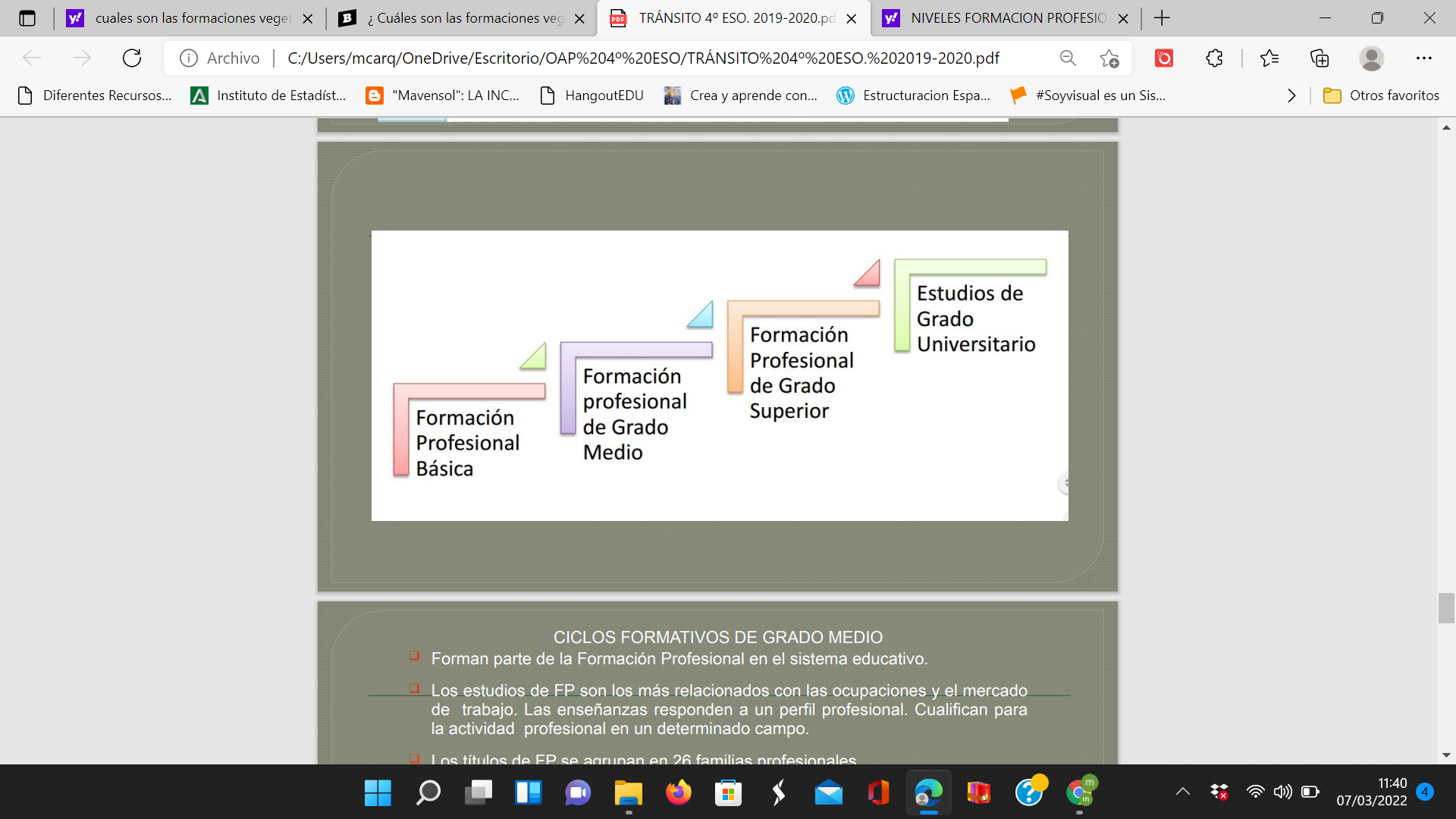 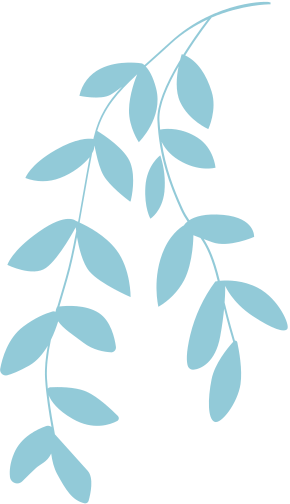 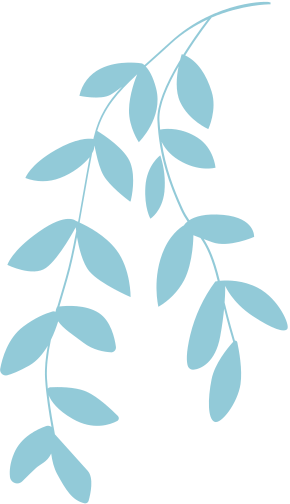 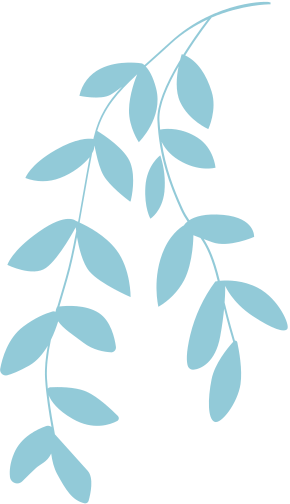 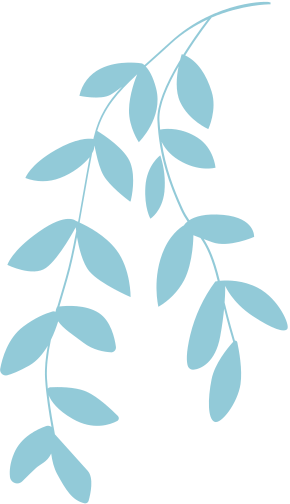 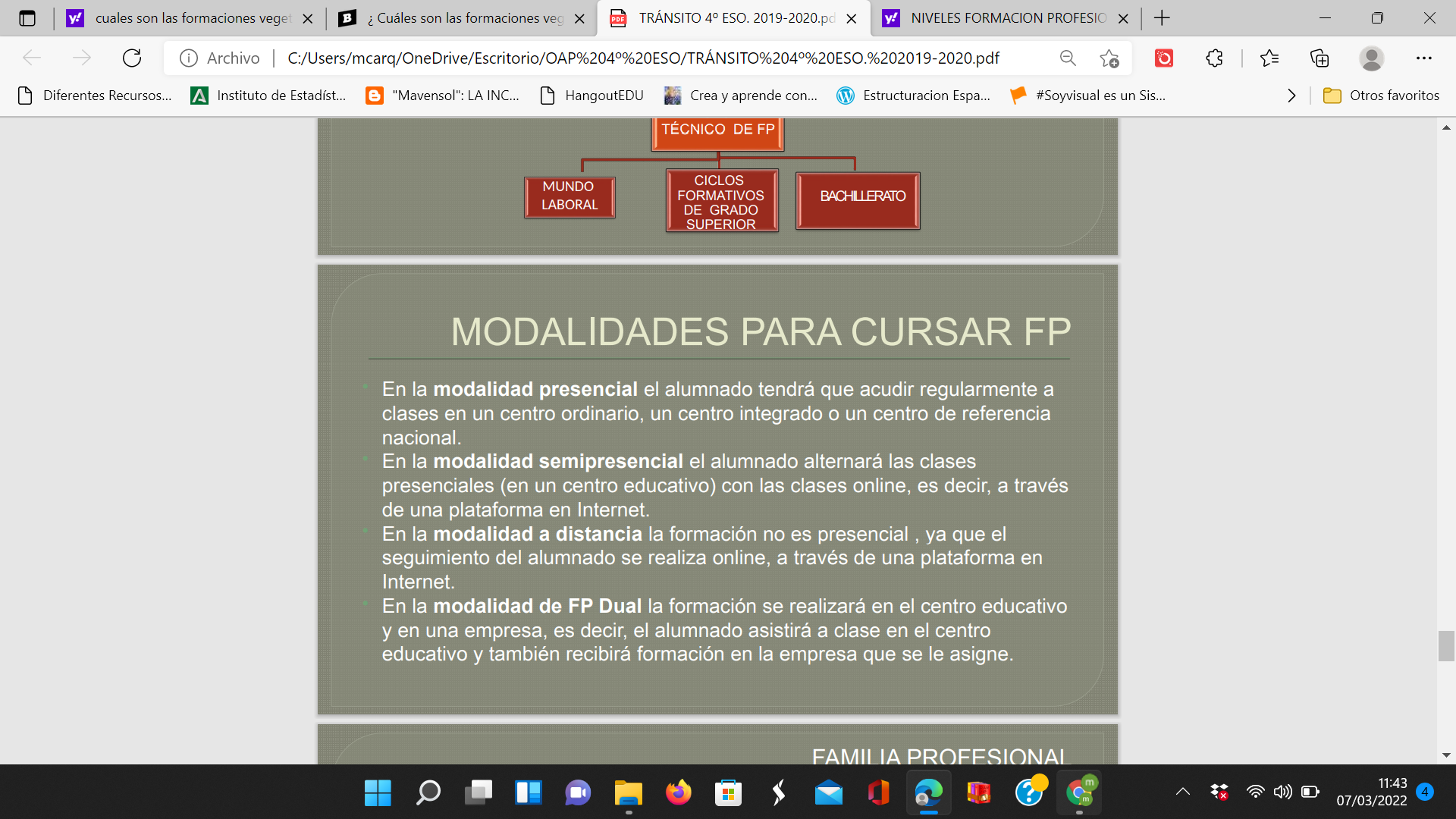 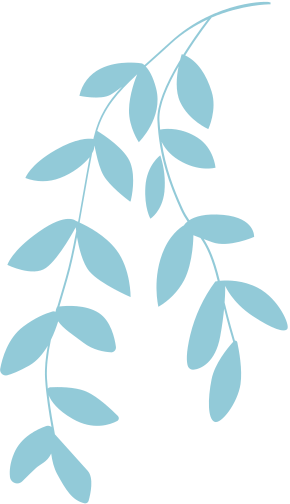 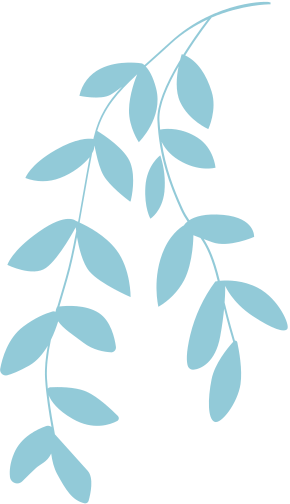 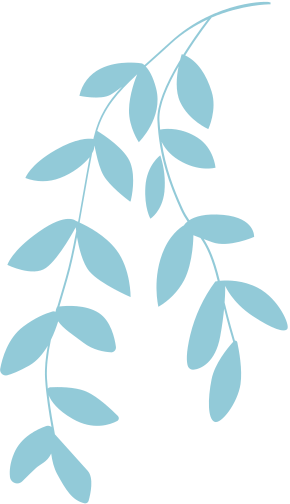 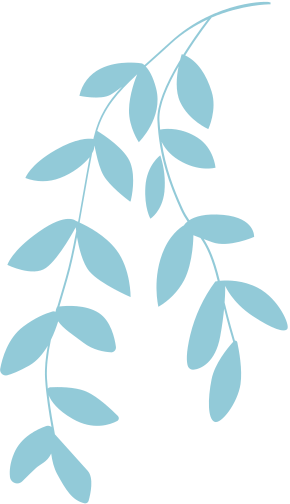 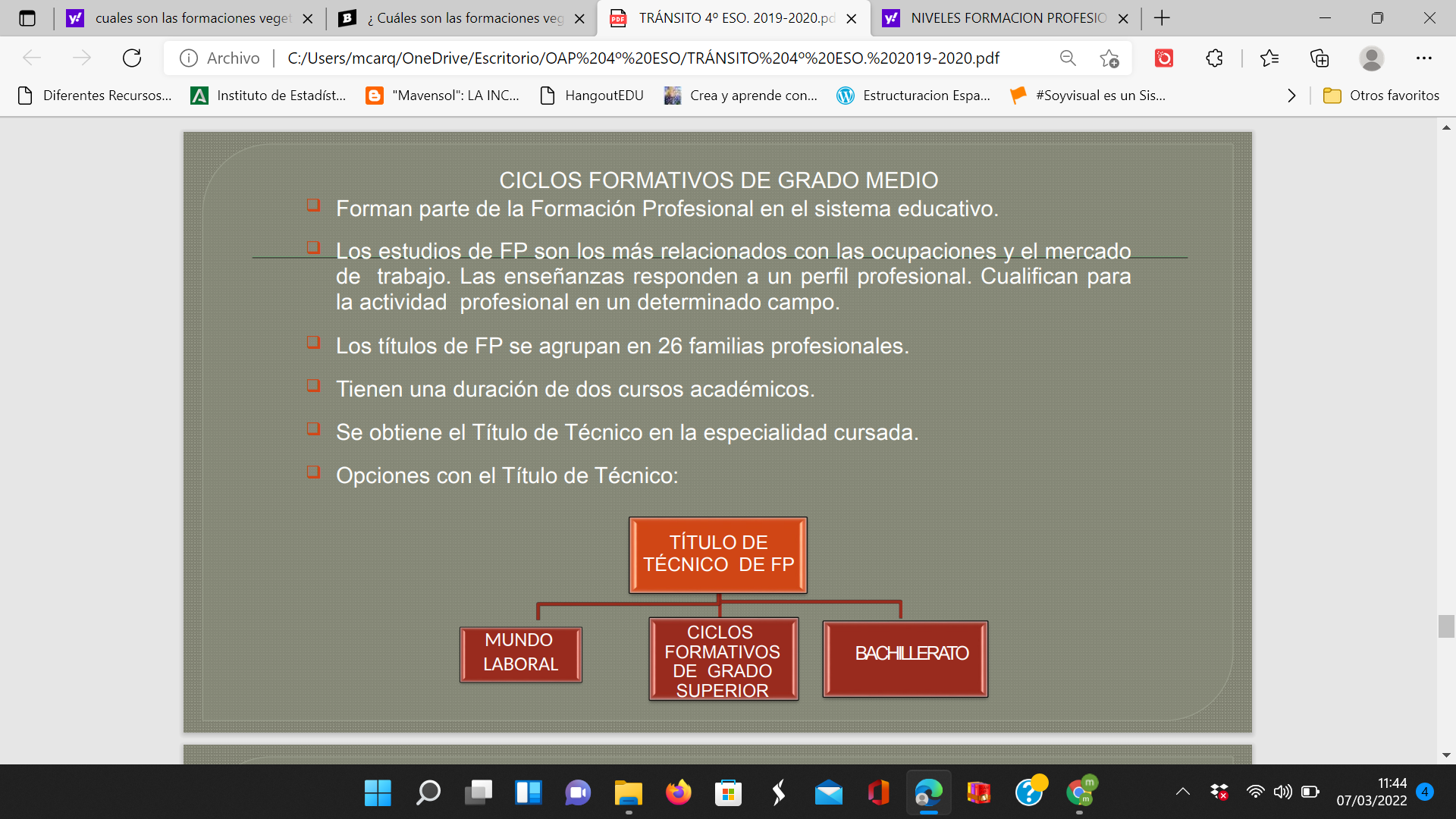 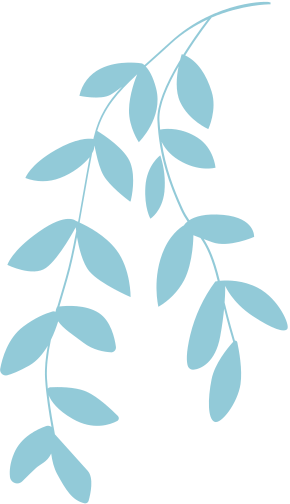 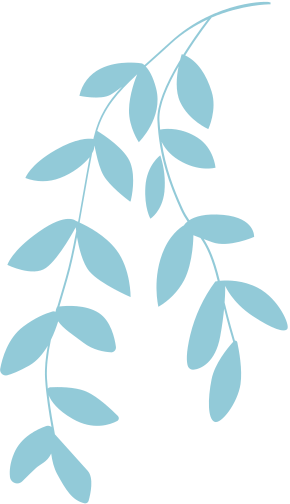 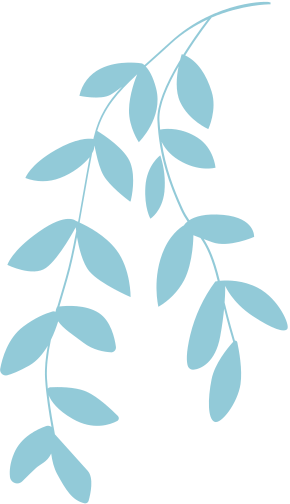 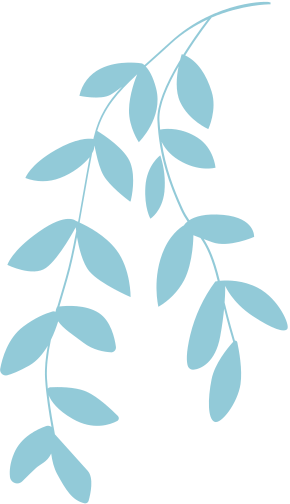 OFERTA CICLOS FORMATIVOS:
CATÁLOGO DE TÍTULOS
OFERTA PROVINCIAL FORMACIÓN PROFESIONAL
Oferta vigente para el curso 2021/2022 en Oferta Completa: Pincha aquí
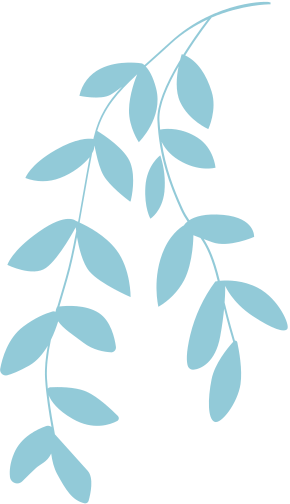 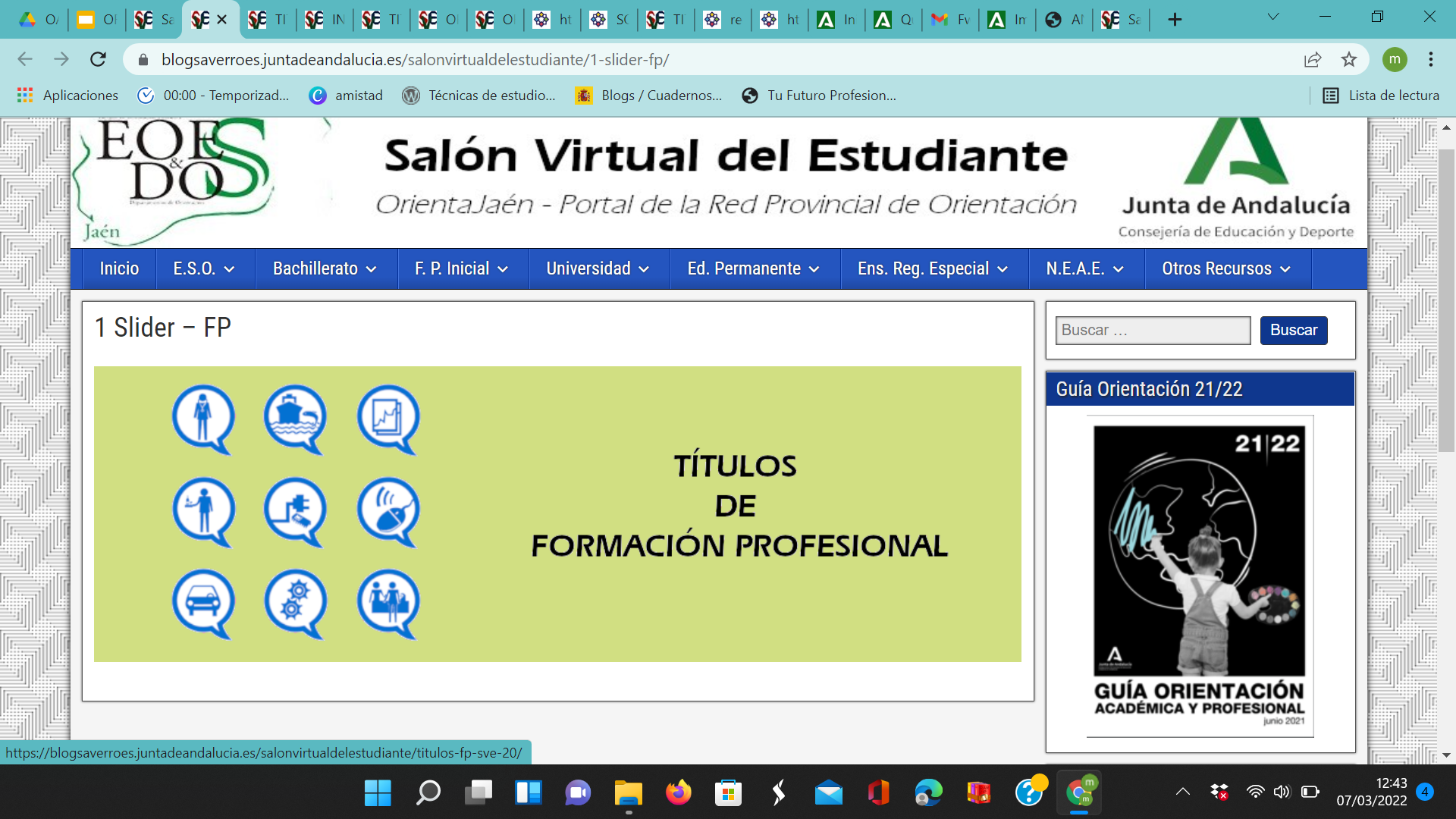 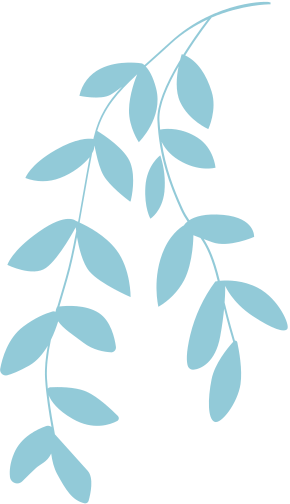 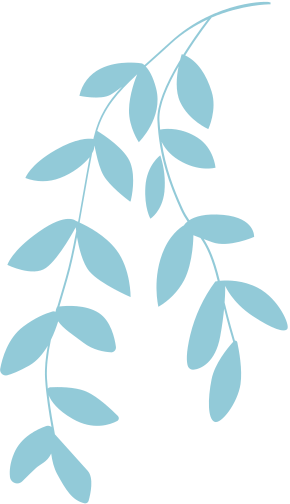 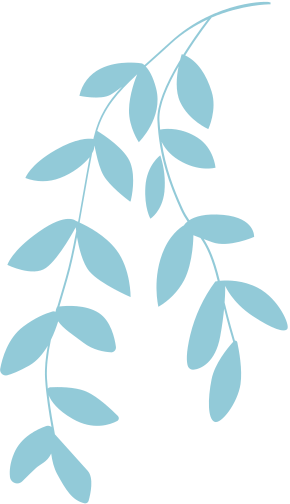 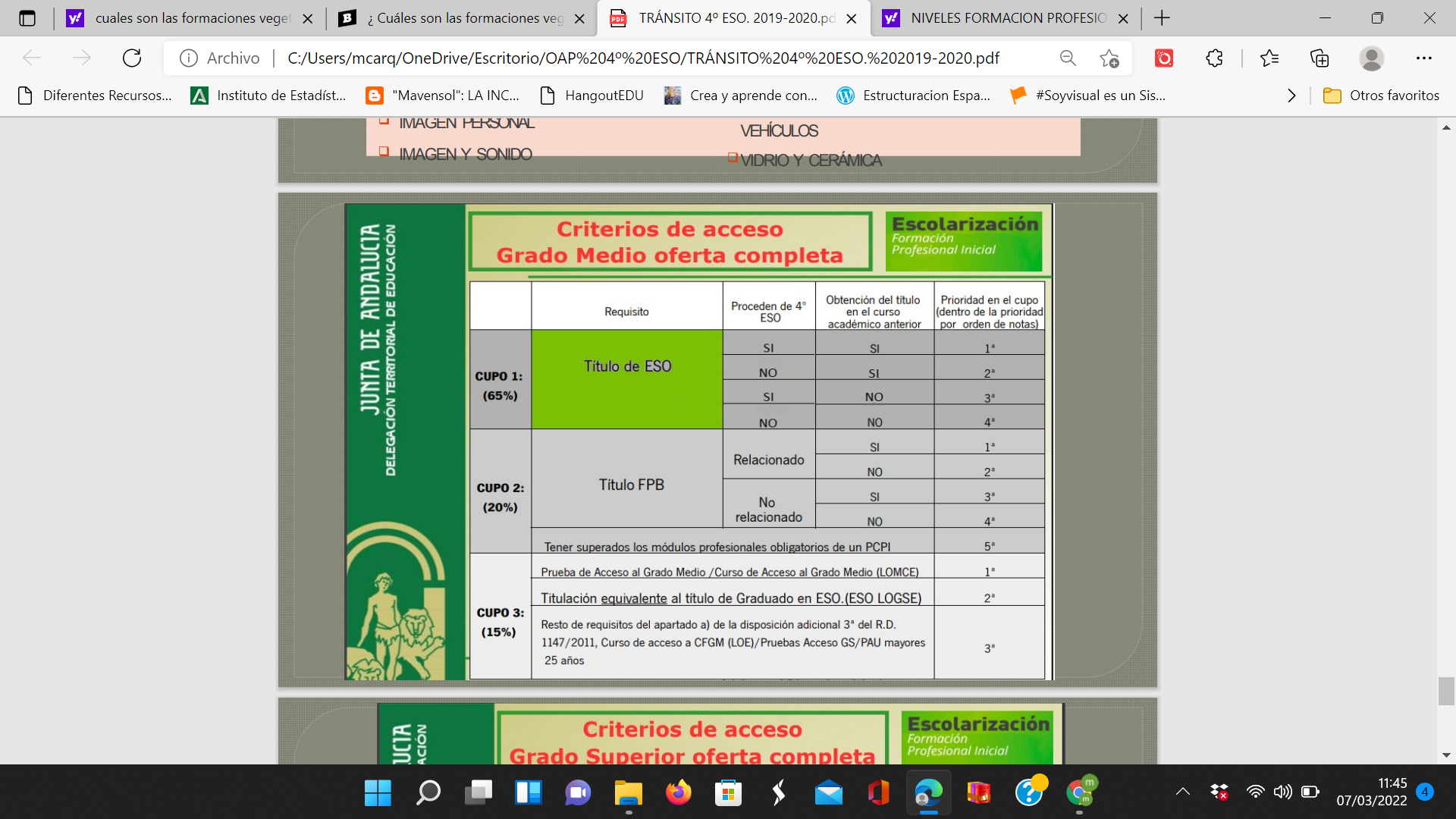 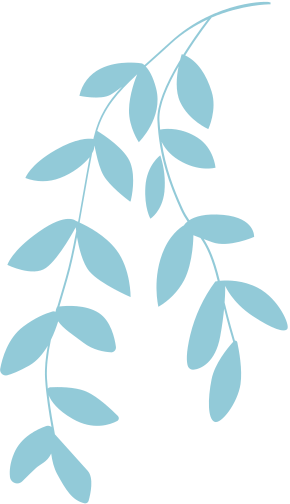 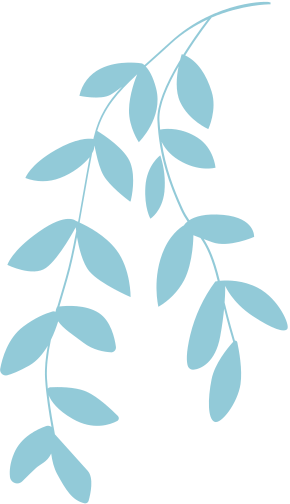 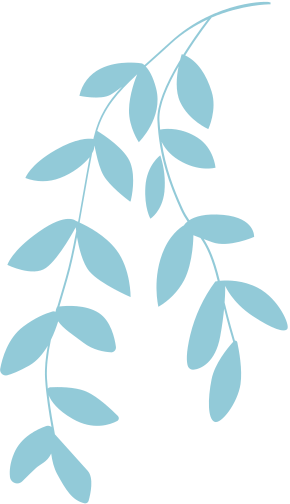 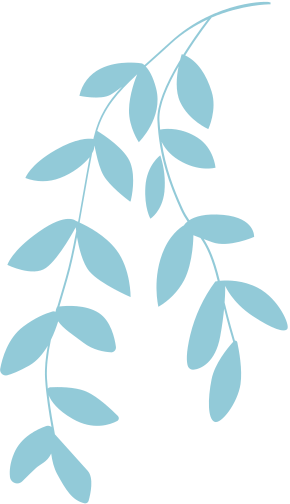 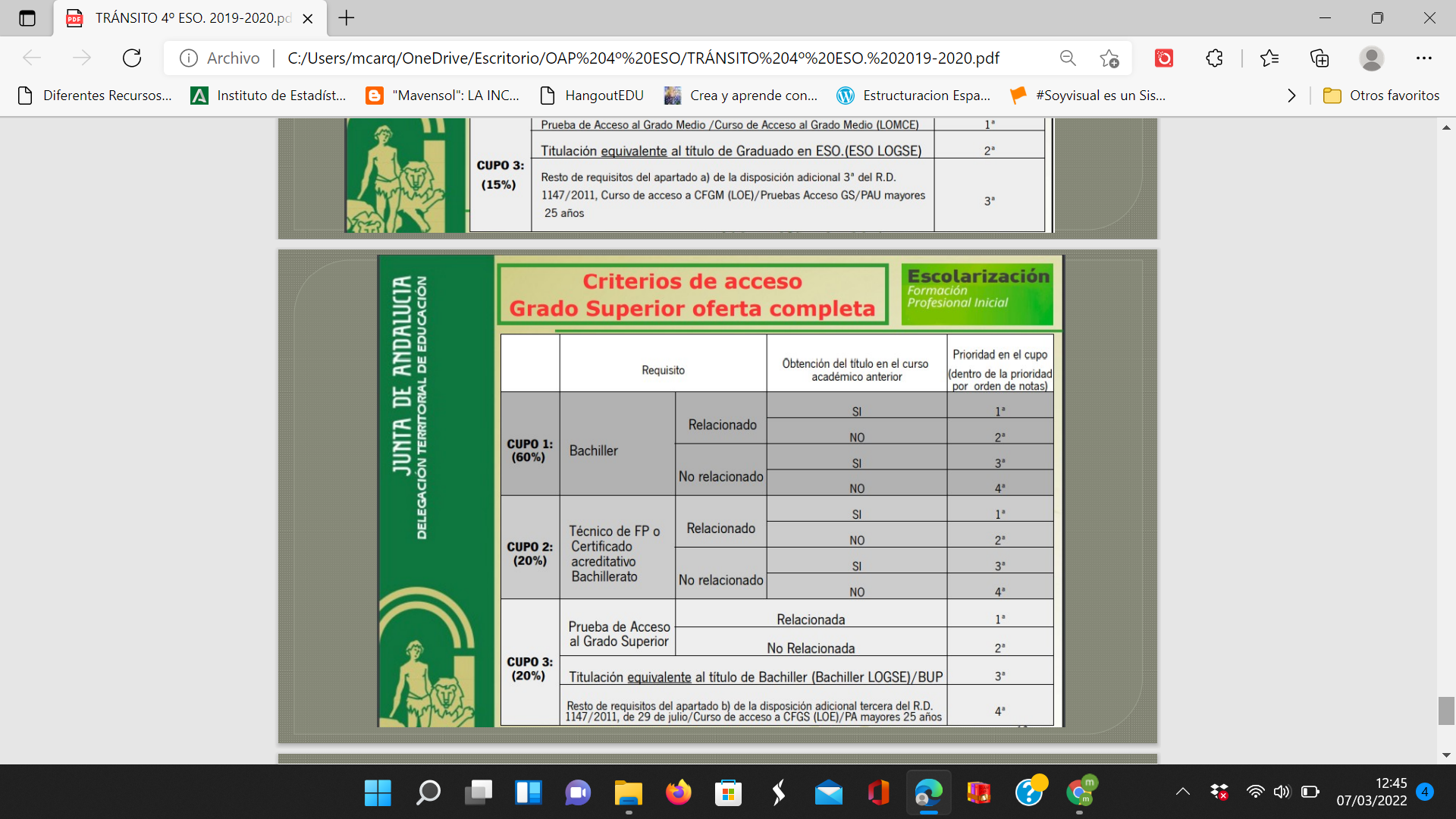 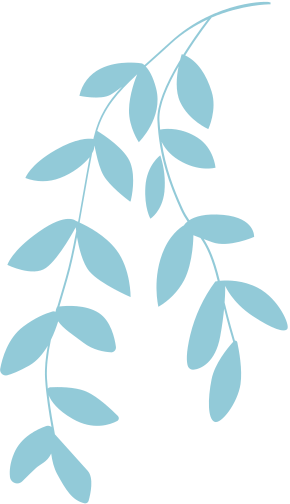 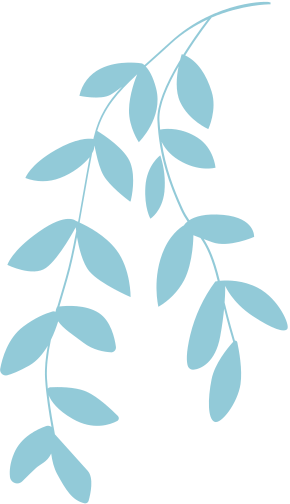 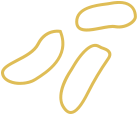 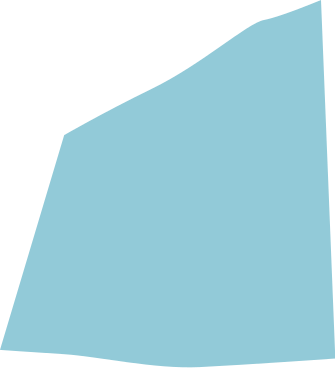 CALENDARIO
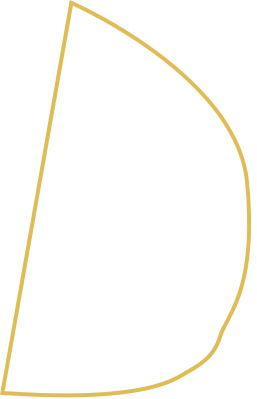 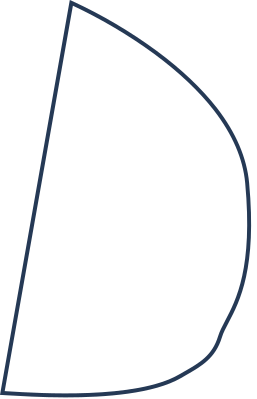 BACHILLERATO:  Solicitud: MARZO    Matrícula: JULIO
CICLOS FPGM: Solicitud: JUNIO        Matrícula: JULIO
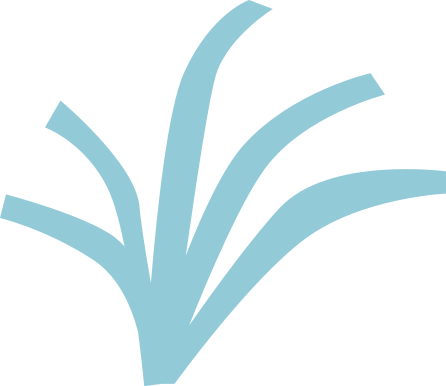 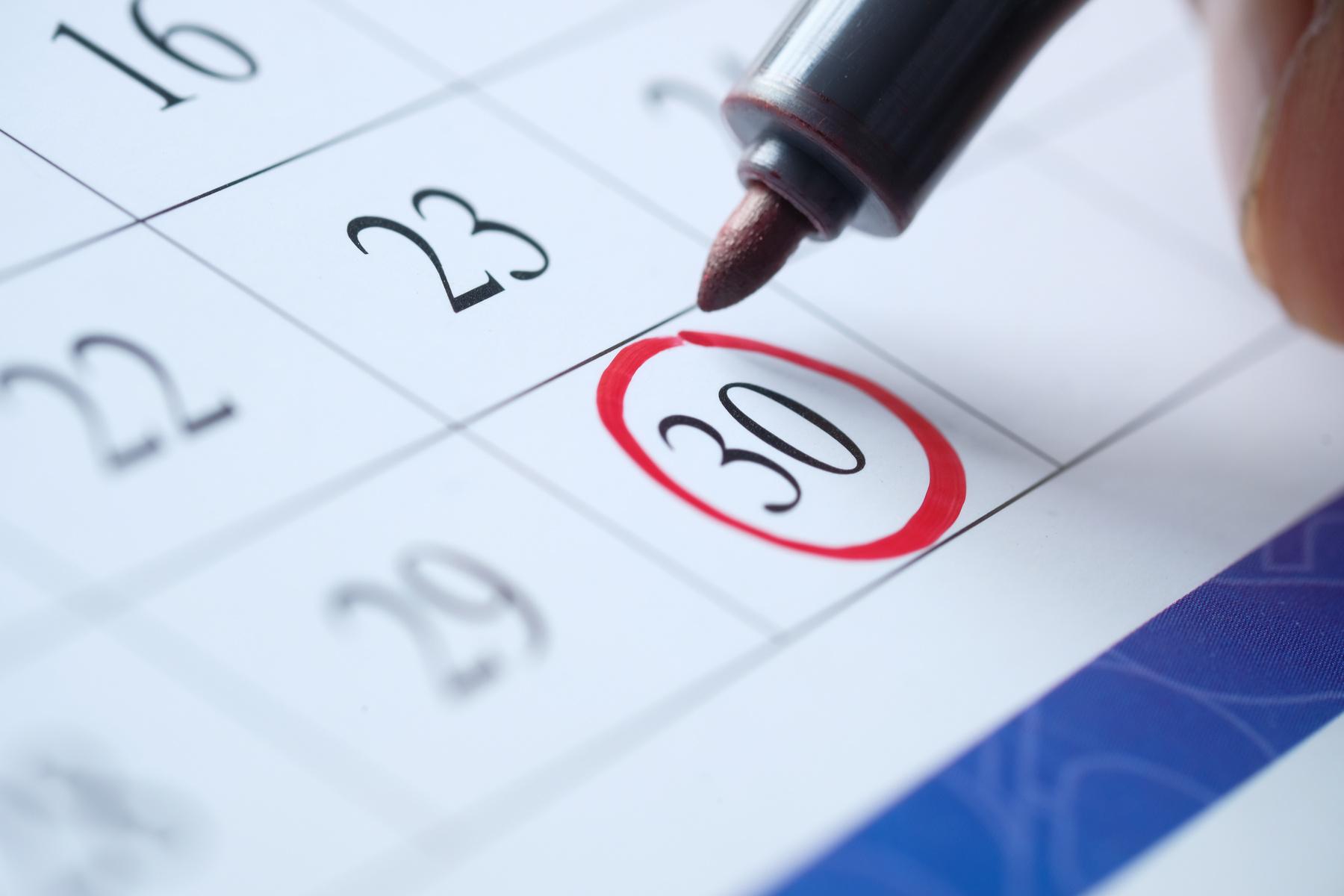 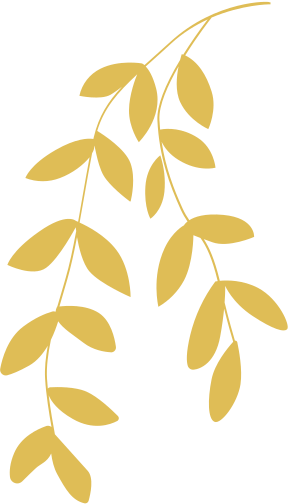 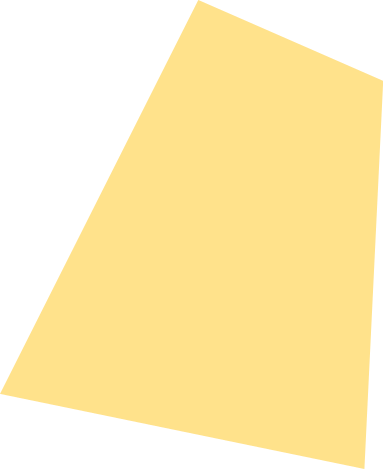 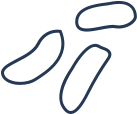 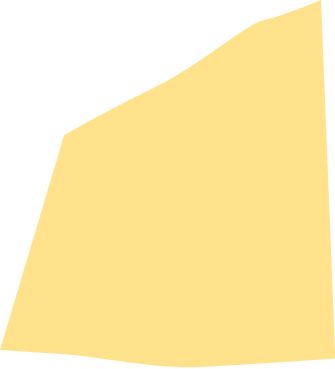 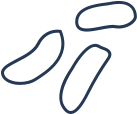 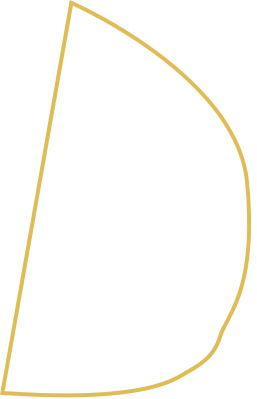 ESCOLARIZACIÓN AL BACHILLERATO
DEL 1 AL 31 MARZO
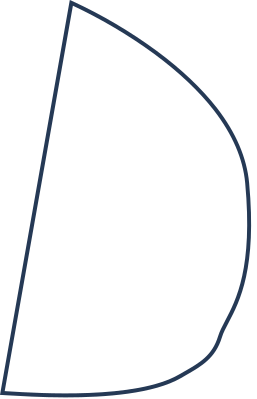 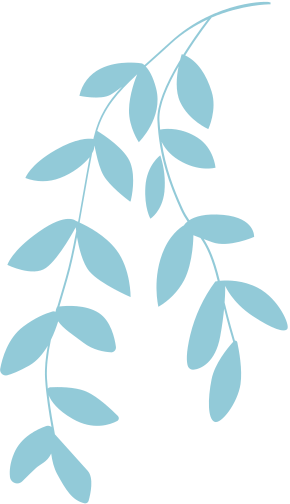 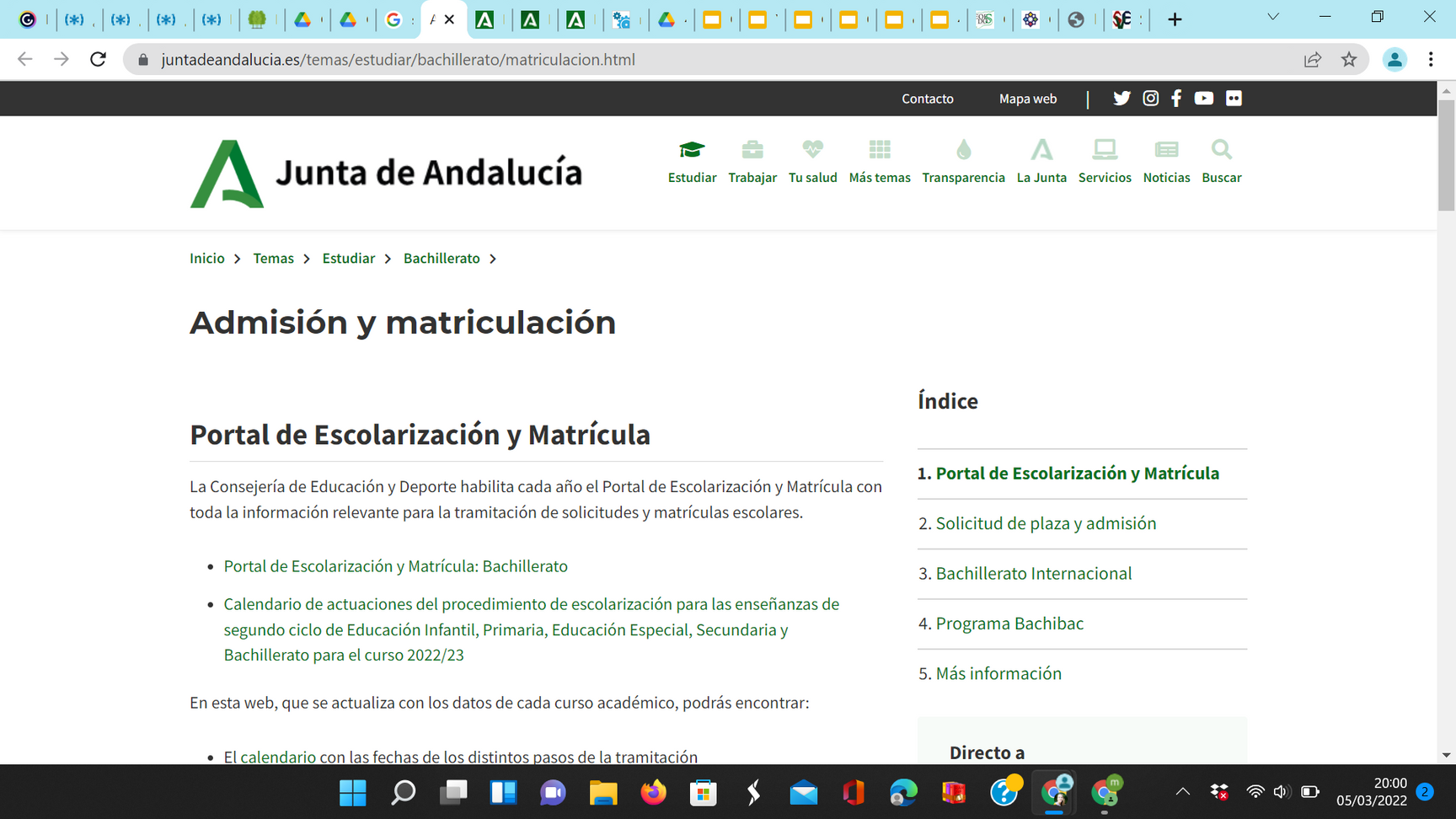 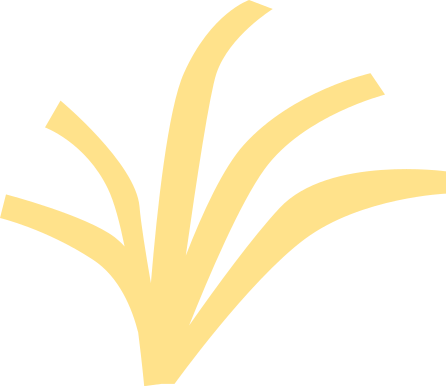 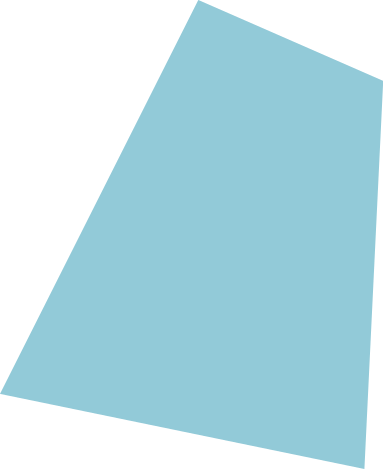 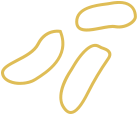 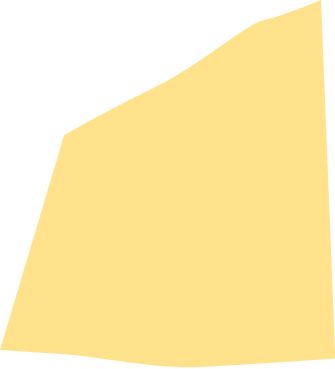 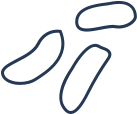 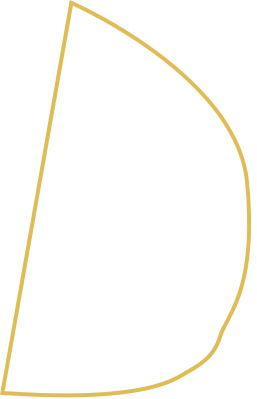 ESCOLARIZACIÓN AL BACHILLERATO
DEL 1 AL 31 MARZO
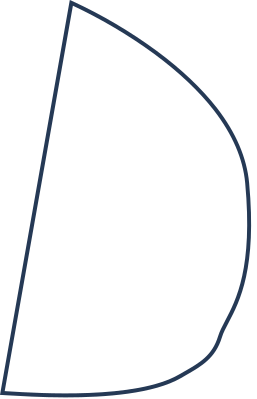 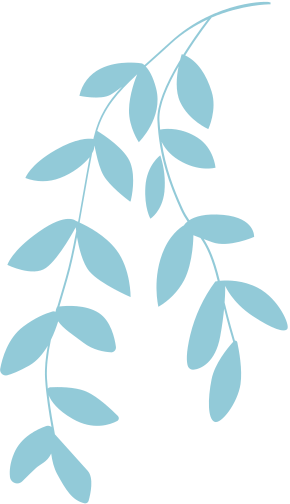 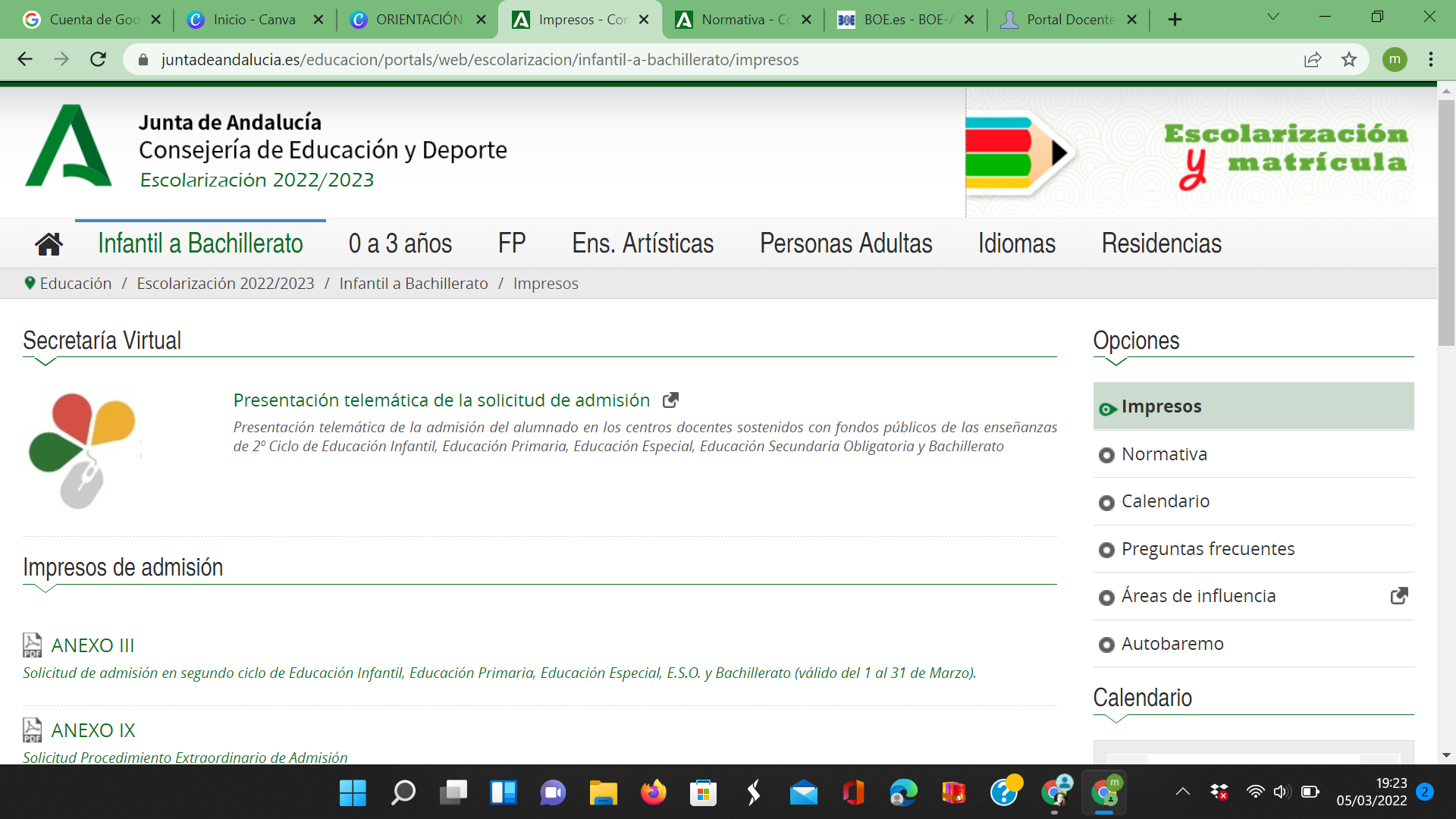 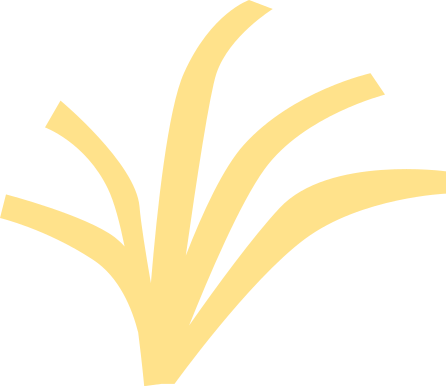 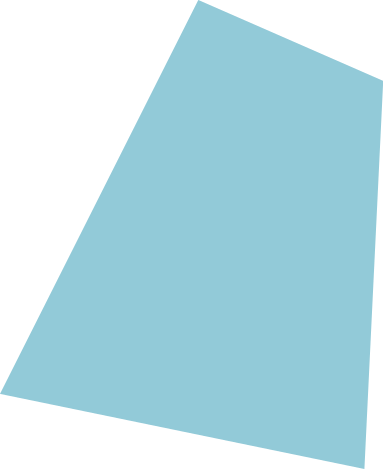 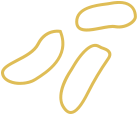 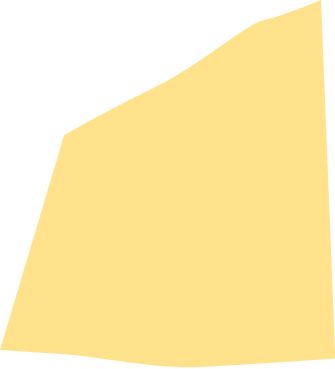 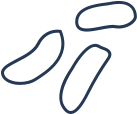 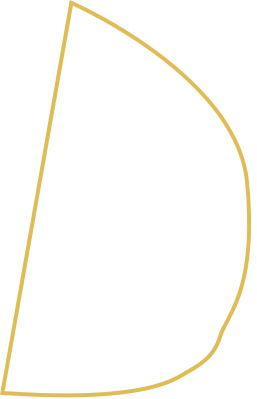 ESCOLARIZACIÓN AL BACHILLERATO
Se puede hacer on line a través de la clave iANDE o 
 CL@VE-PIN o CL@AVE-PERMANENTE
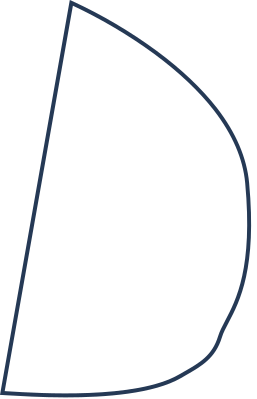 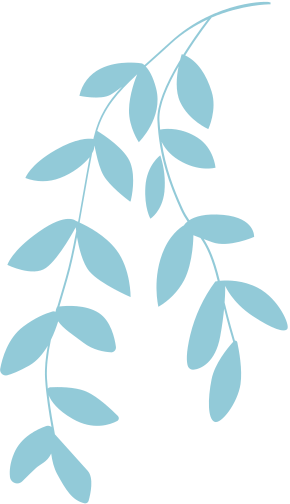 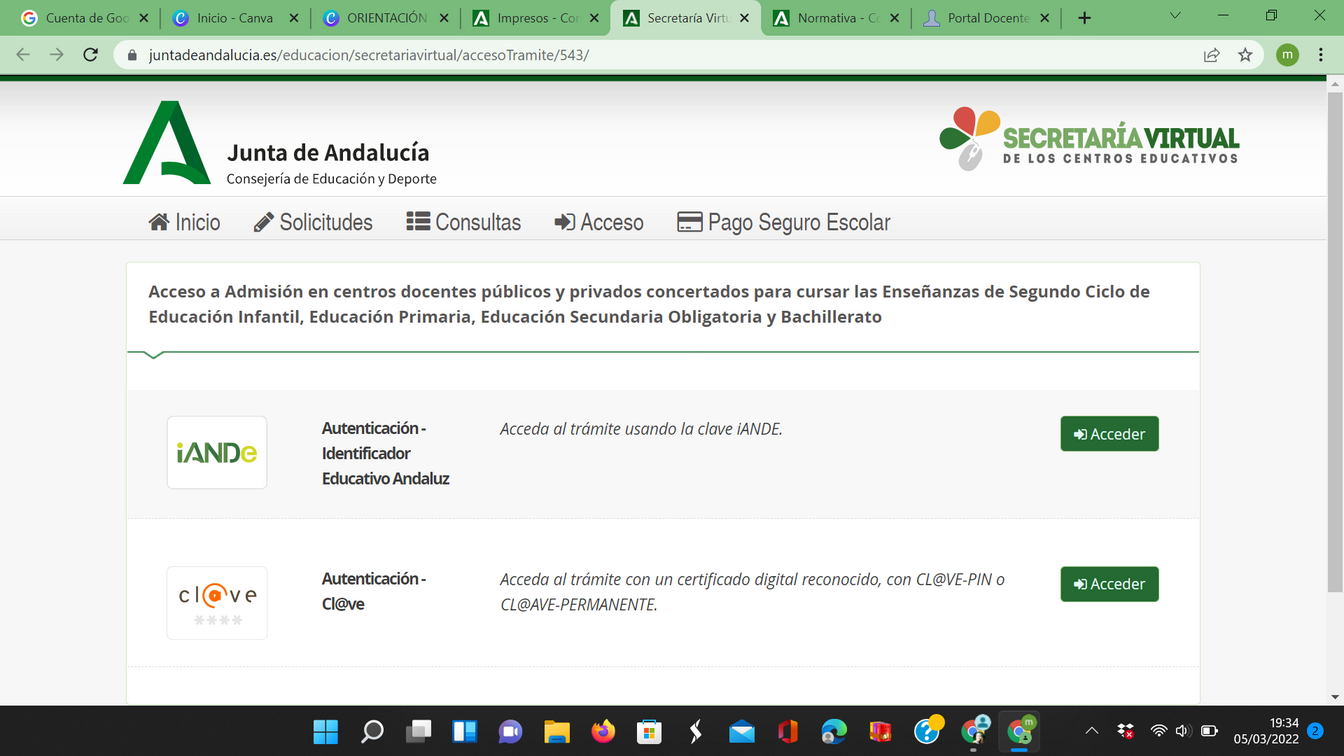 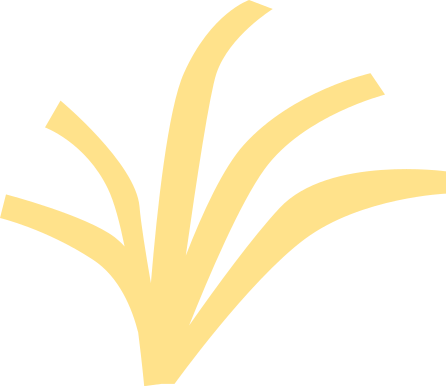 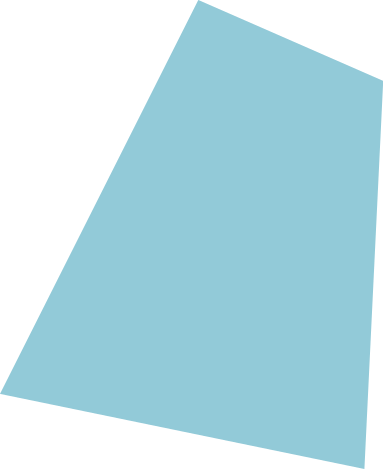 O bien  presentar en el centro educativo el ANEXO III
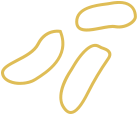 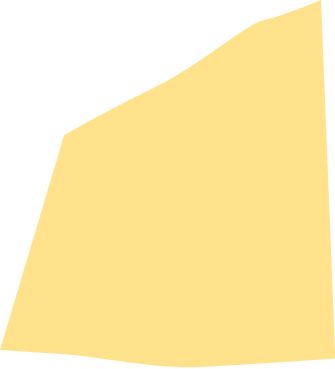 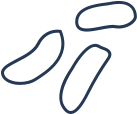 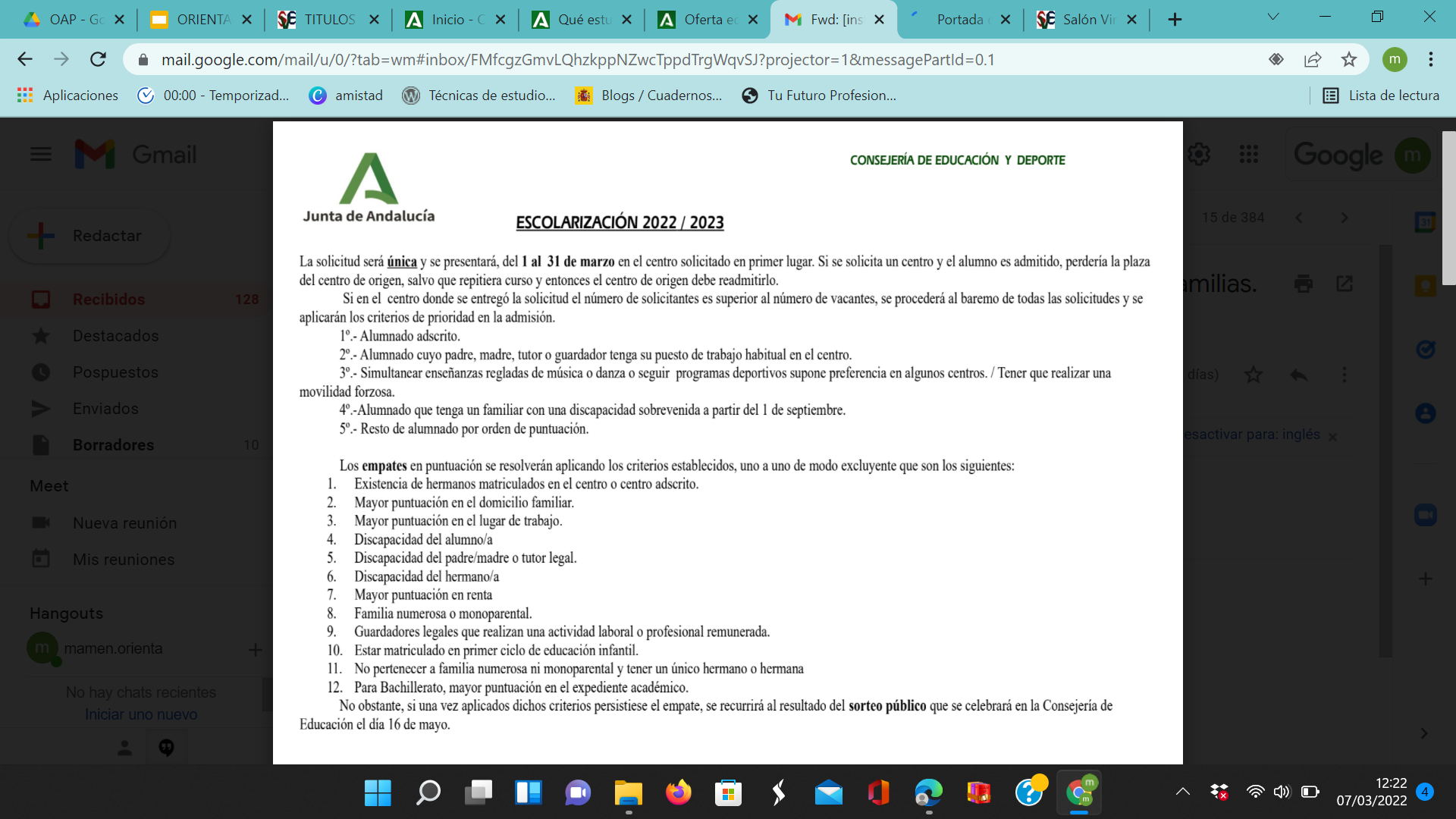 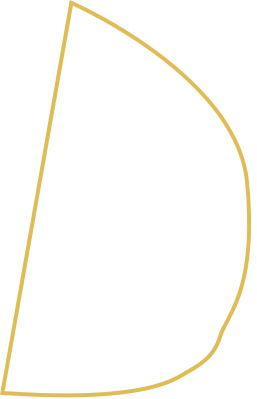 ESCOLARIZACIÓN AL BACHILLERATO
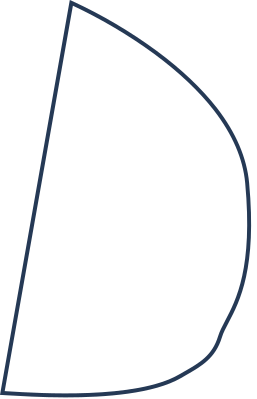 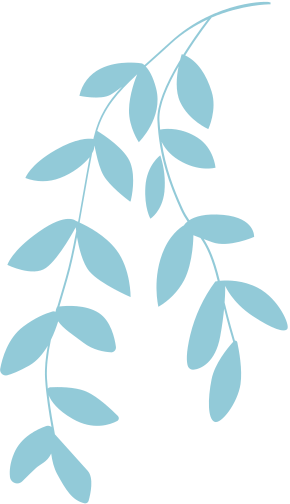 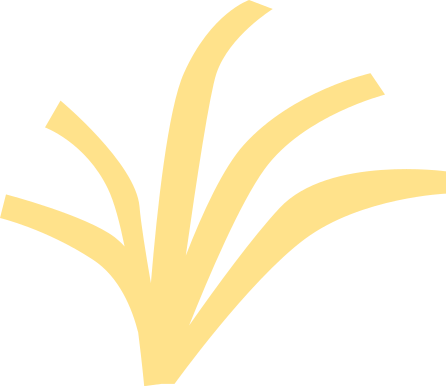 Criterios
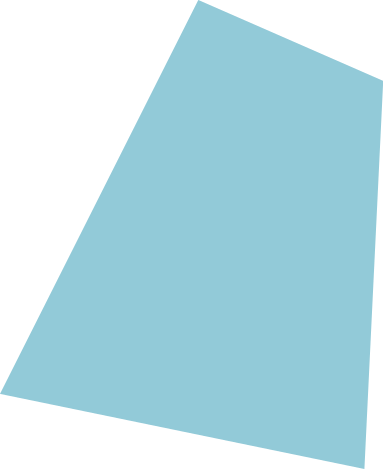 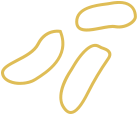 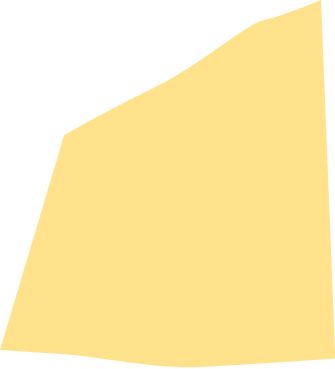 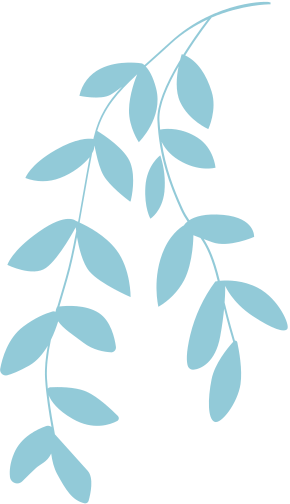 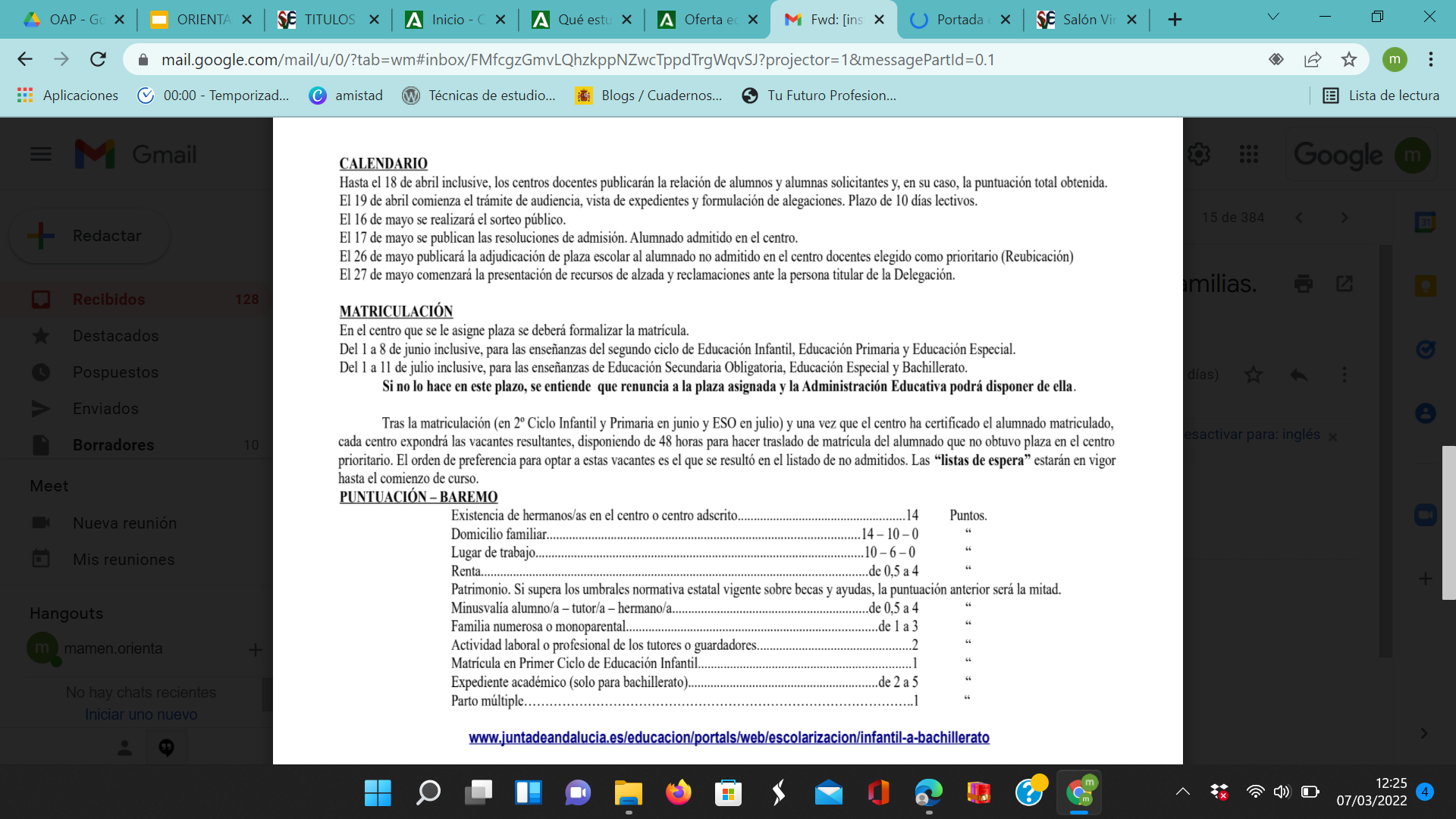 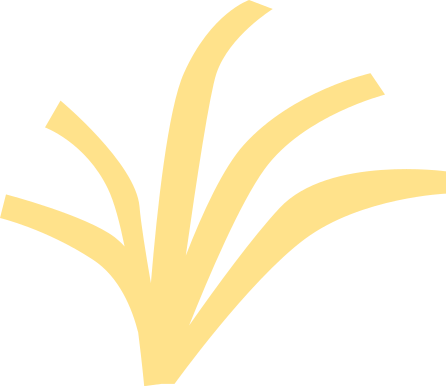 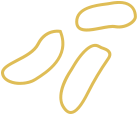 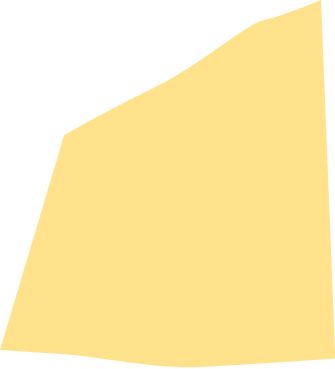 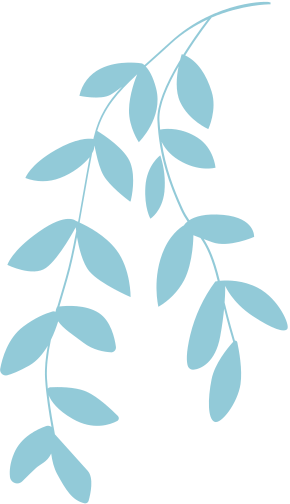 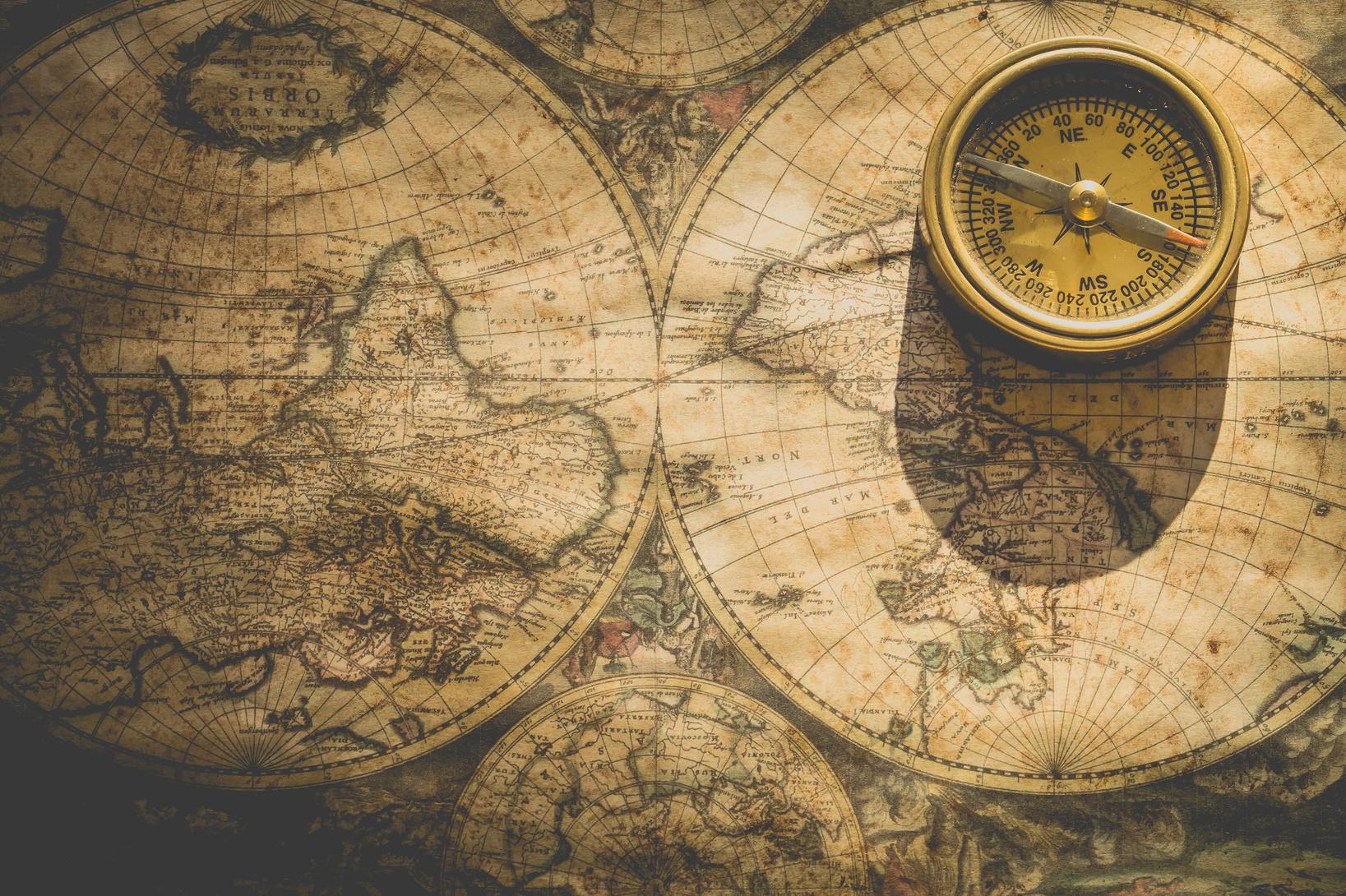 INSTRUCCIONES
- Quién eres
- Datos personales
- Datos solicitud
- Información fiscal
- Autorizaciones *firma
- Adjuntar documentación
- Confirmar
- Fin
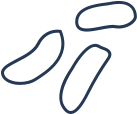 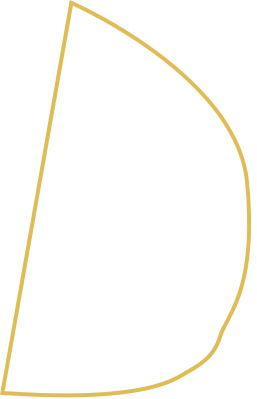 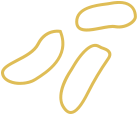 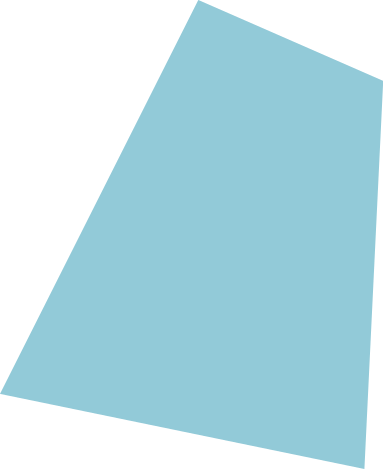 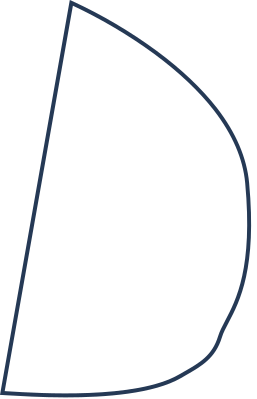 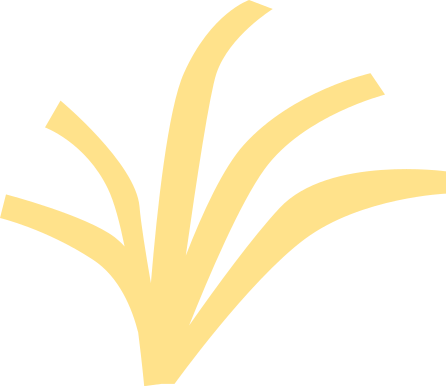 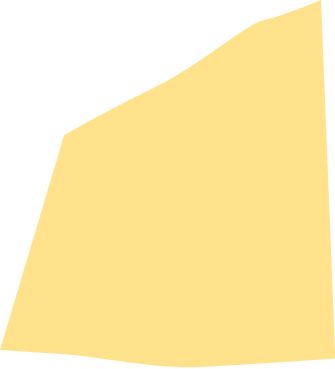 SALÓN VIRTUAL DEL ESTUDIANTE
PORTAL TODO FP.ES
GUIA COMO ORIENTAR PROFESIONALMENTE A TU HIJO
GUIA DE ORIENTACIÓN ACADÉMICA Y PROFESIONAL 21-22
NORMATIVA
RD 9842021
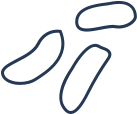 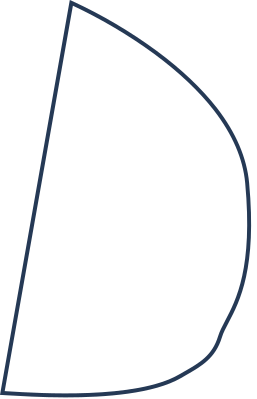 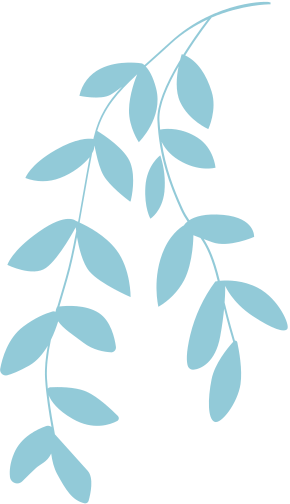 Decreto 183/2020
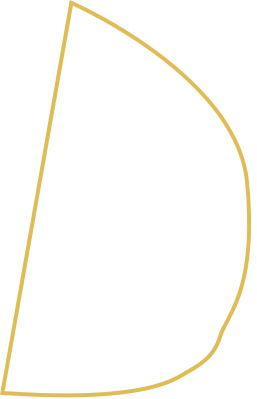 Orden 15 de enero 2021
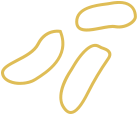 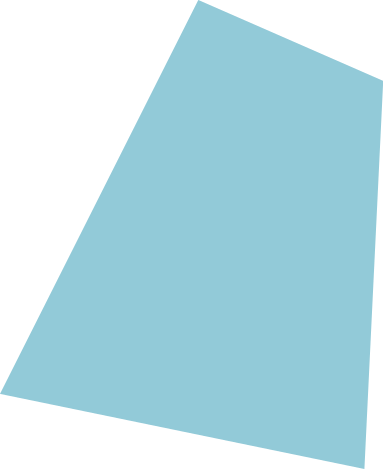 RESOLUCIÓN 10 DE JUNIO, CALENDARIO ADMISIÓN CICLOS
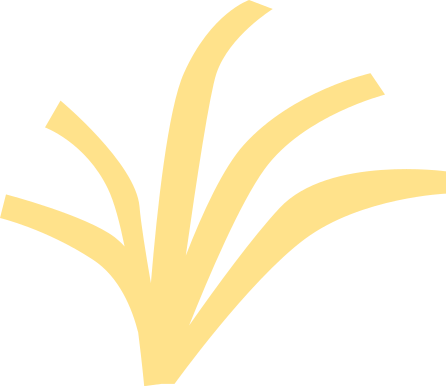 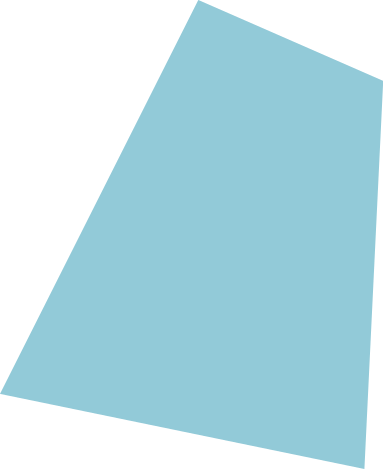 GRACIAS 
por vuestra atención
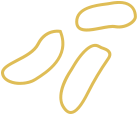 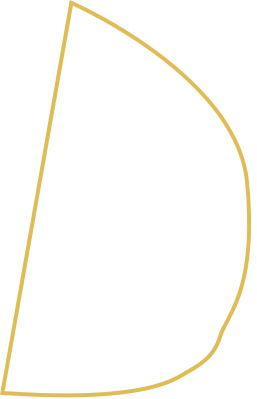 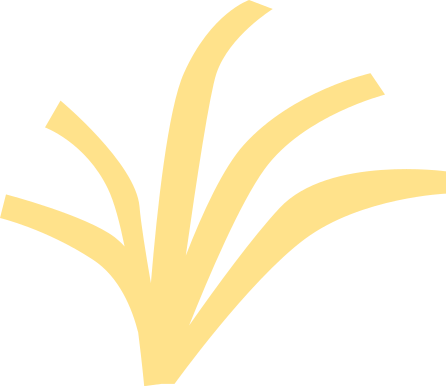 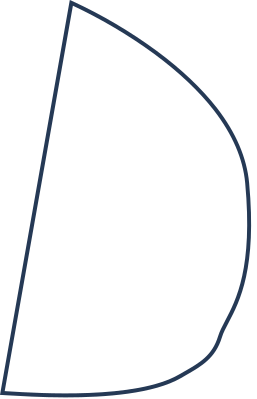 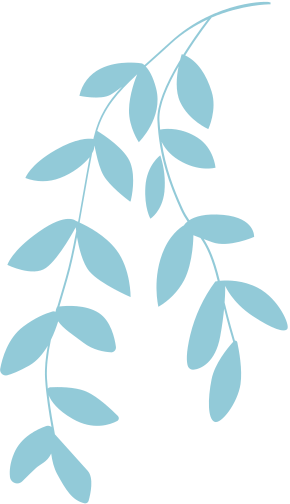 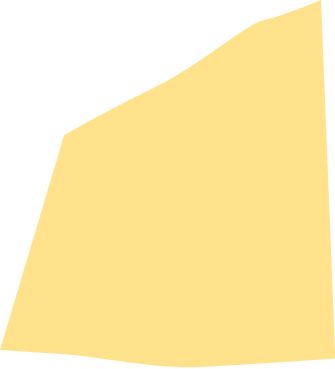 Mamen Arquillos Jiménez
mamen.orienta@iessantateresa.es
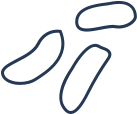